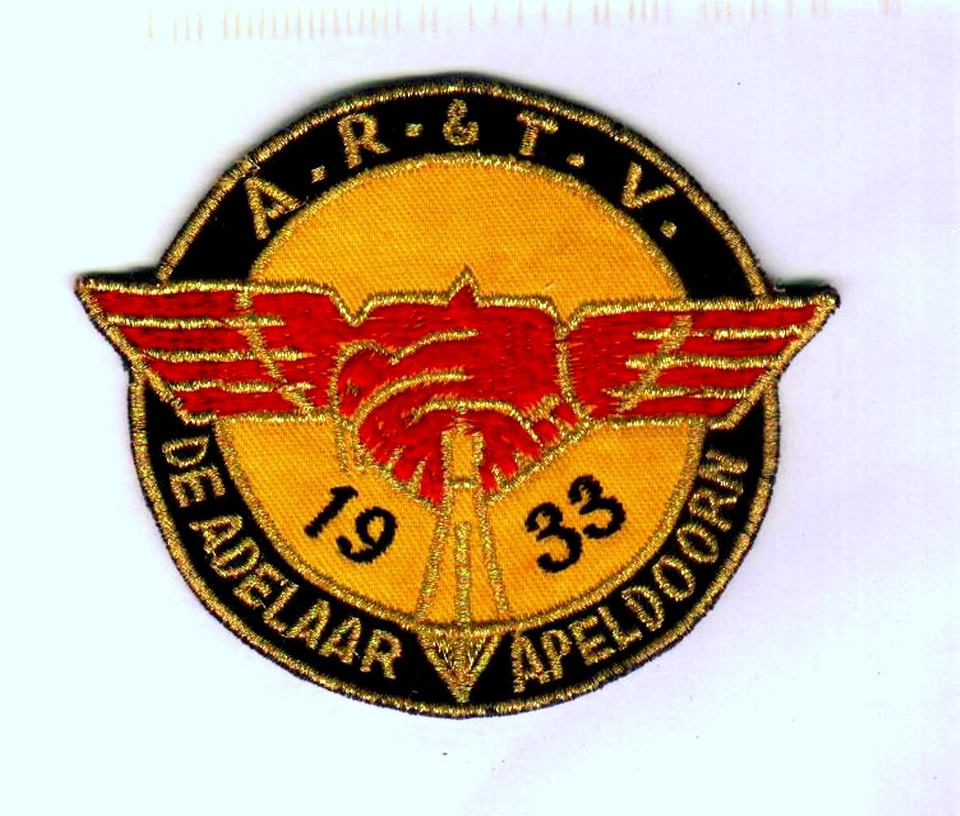 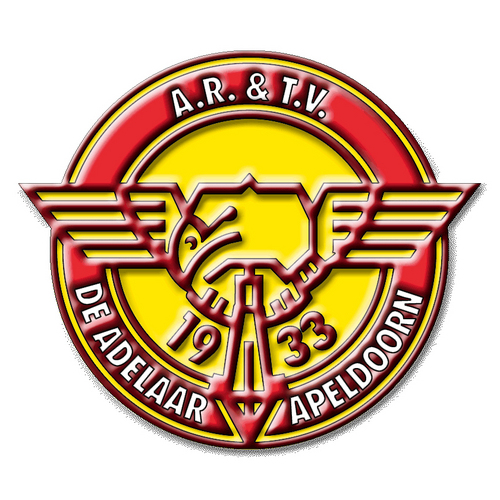 https://www.youtube.com/watch?v=otEGaPGGpkk
ApeldoornDe enige plaats ter wereld waarDe Wereldkampioenschappen WEG 1925De Wereldkampioenschappen VELD 1972De Wereldkampioenschappen BAAN 2011-2018werden georganiseerd
De Baan aan deOrderparkweg5e Wielerbaan in Apeldoorn1953 - 1997
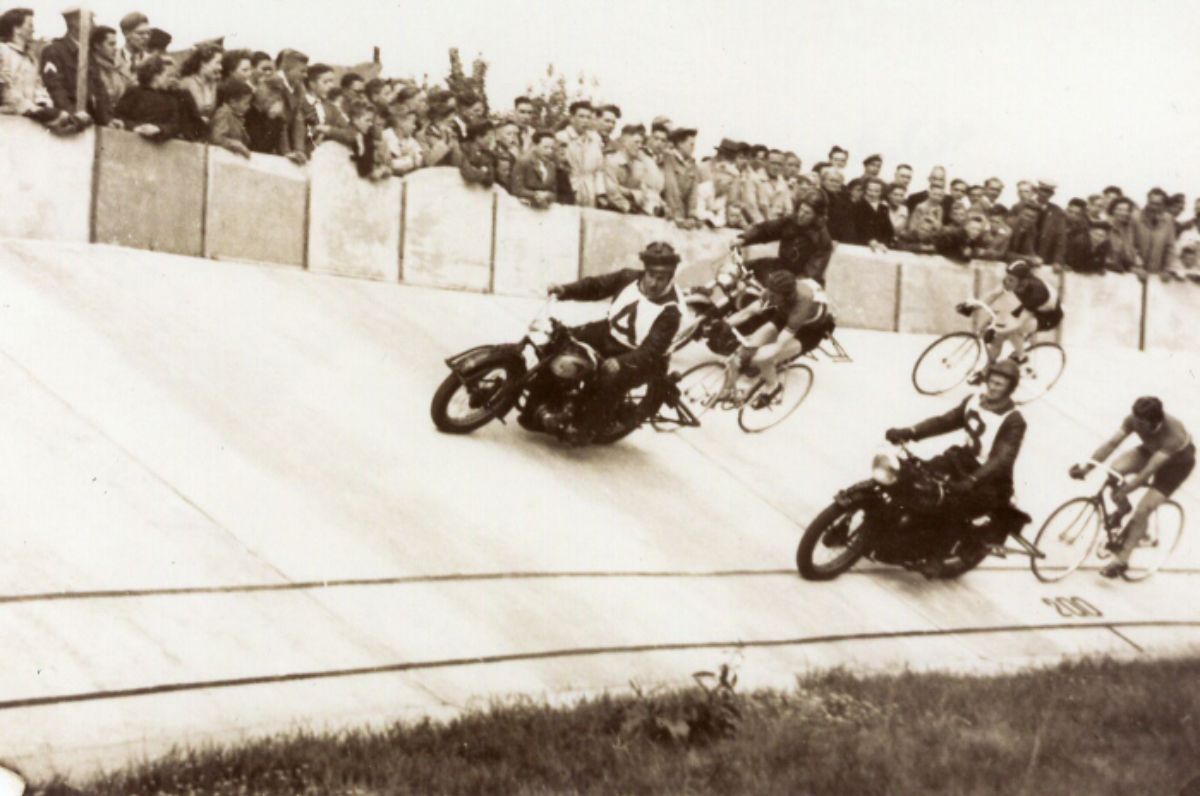 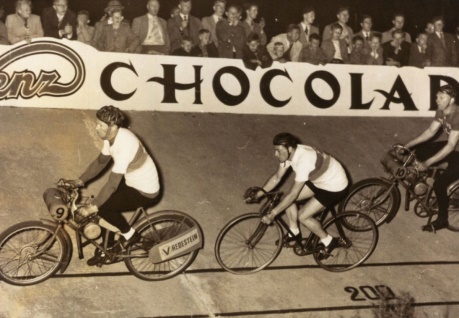 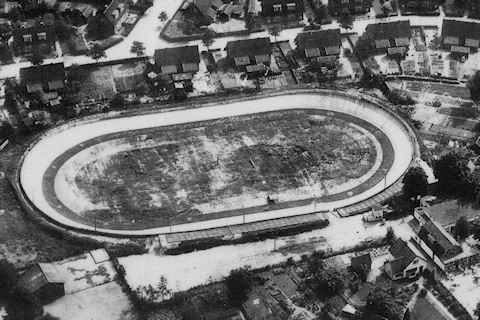 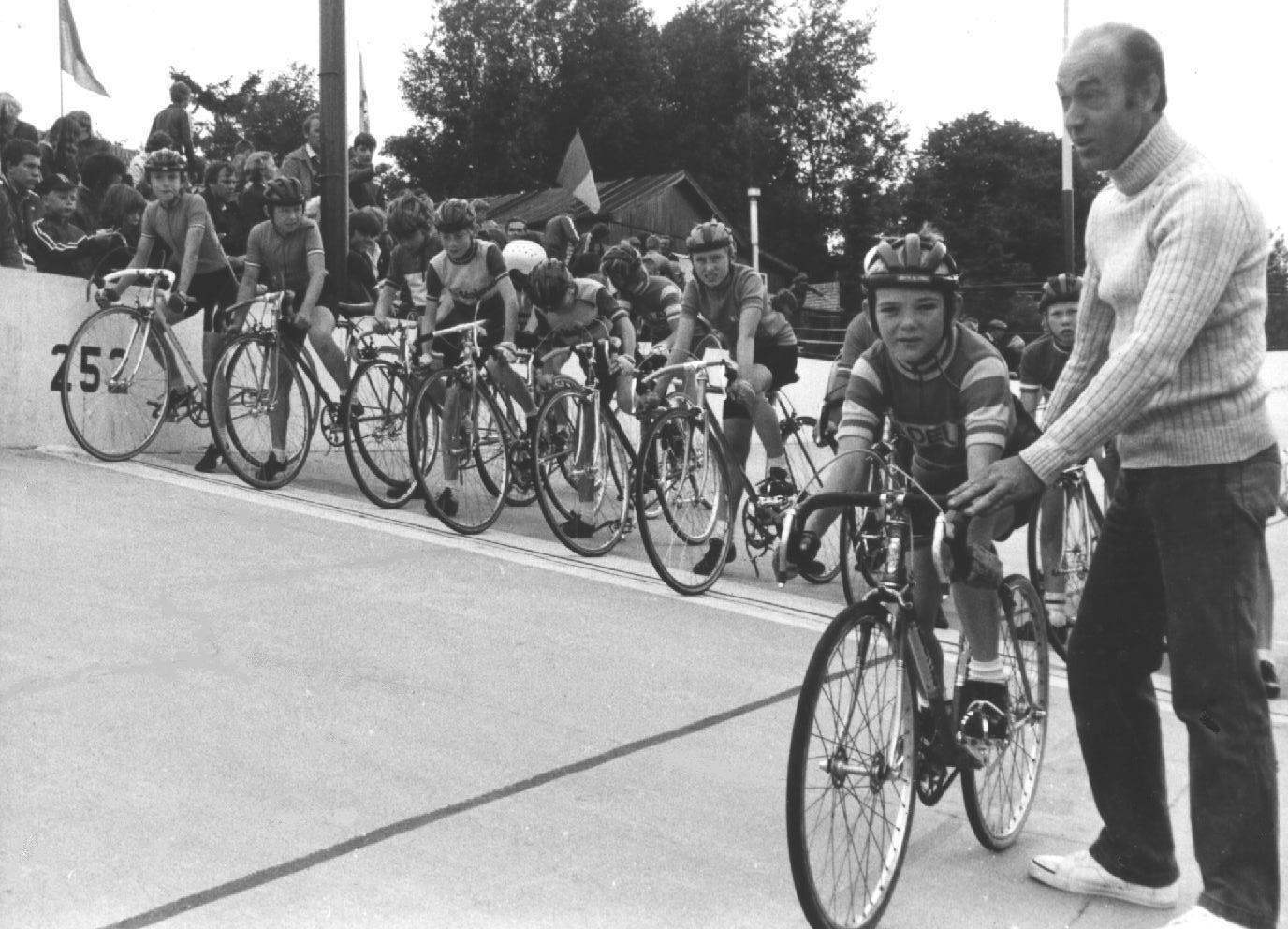 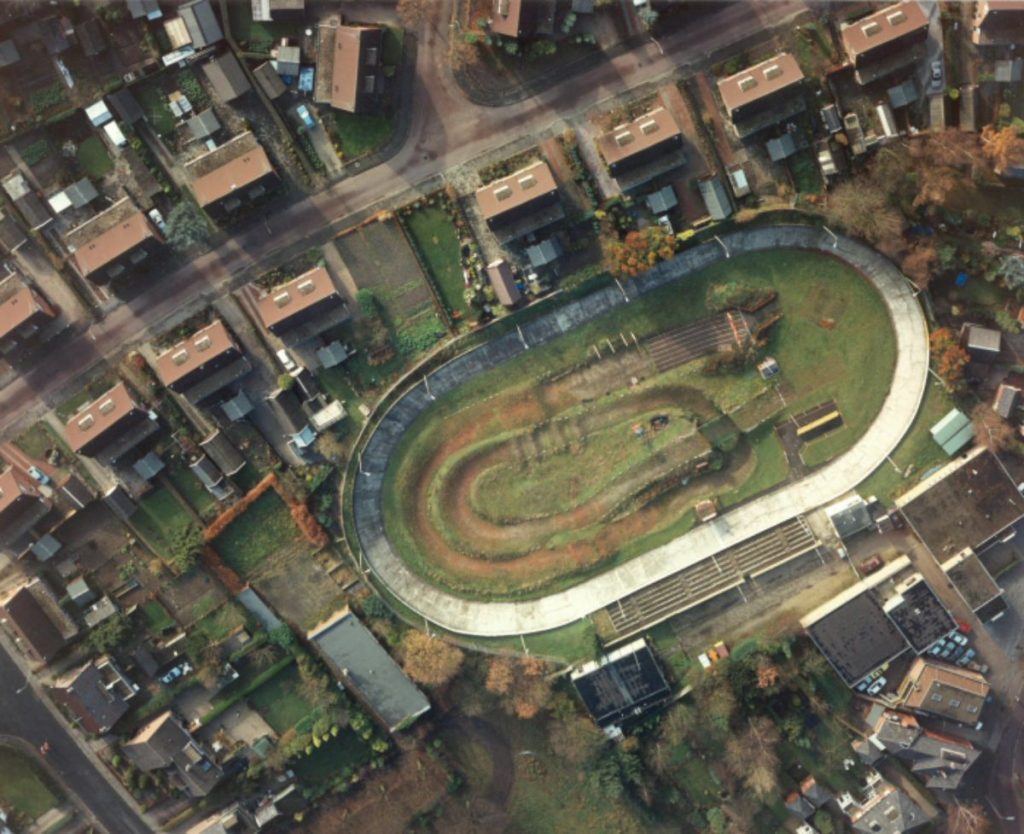 Het Begin van Het Einde1997
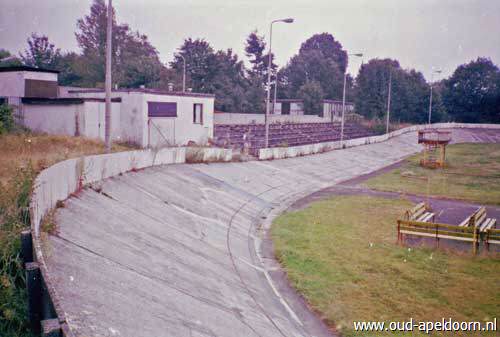 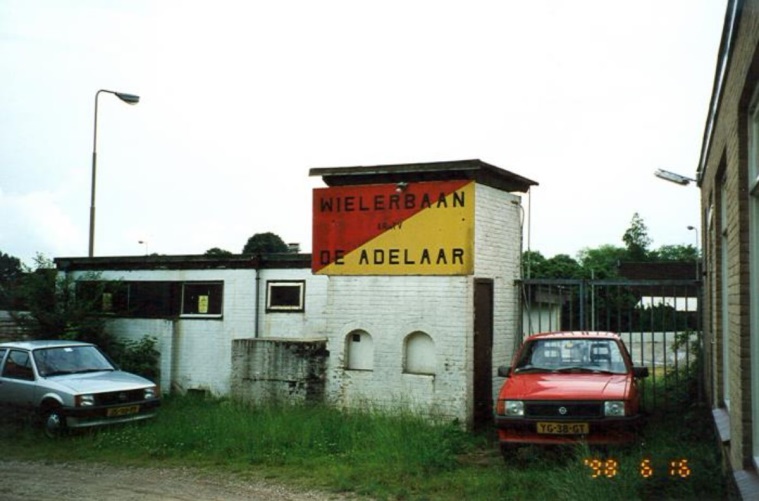 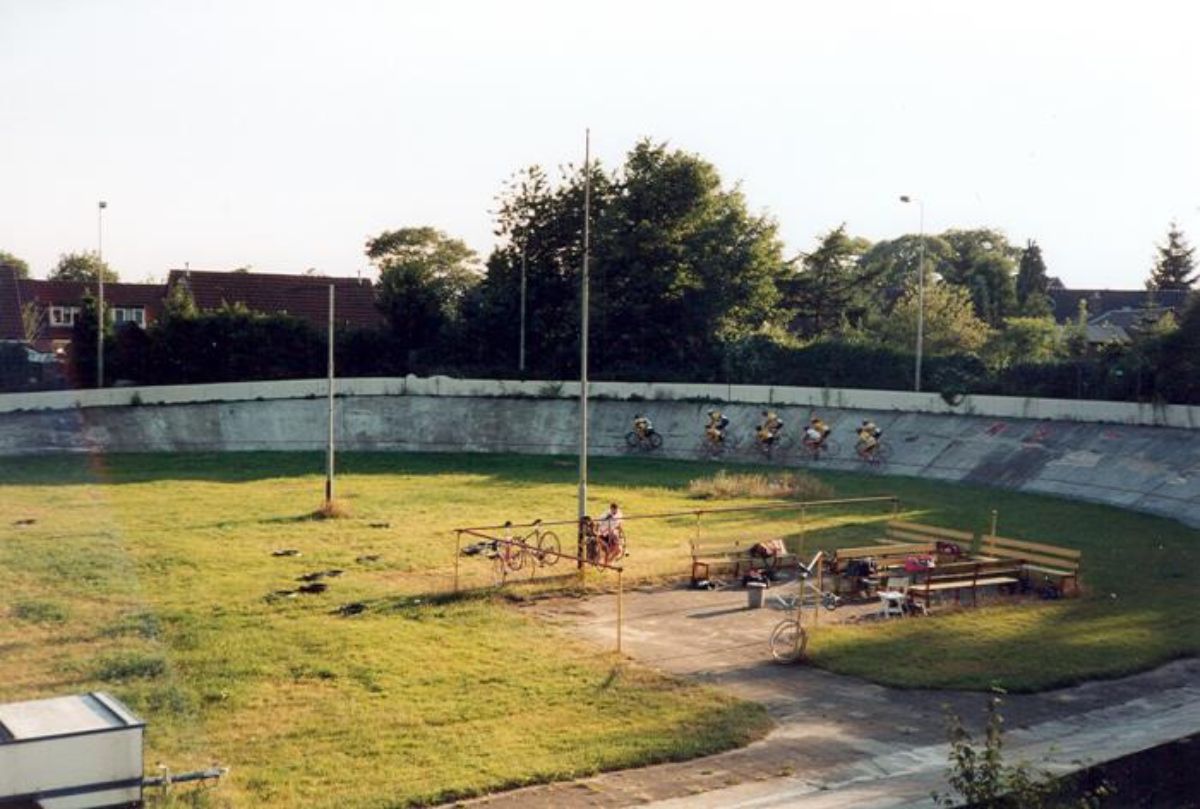 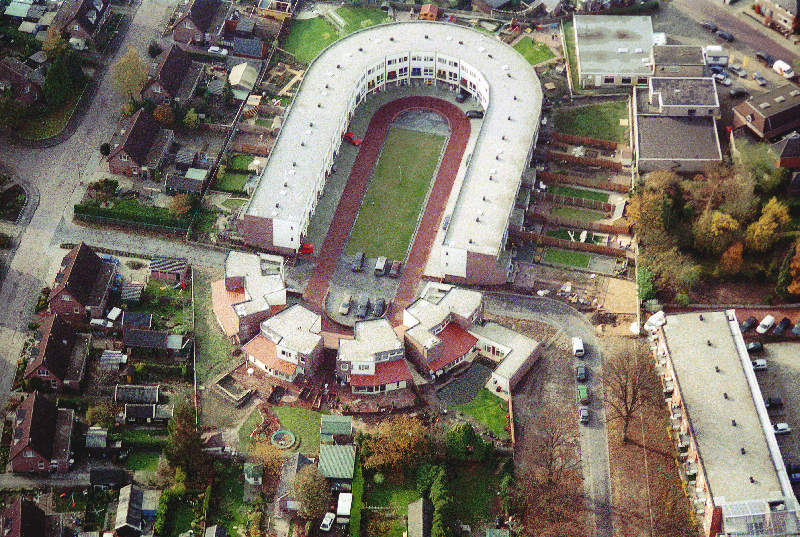 Het Zesde Begin2006
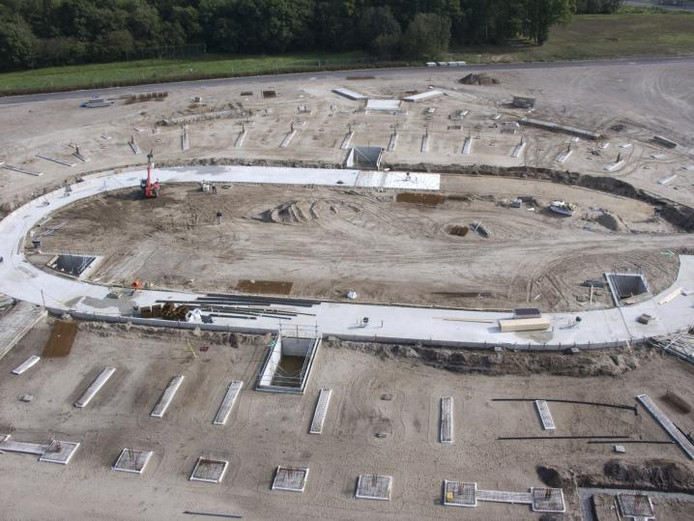 Vraag en dilemma:
Wat moeten we als vereniging hiermee?Kunnen we dit aan?
DE DENKTANK
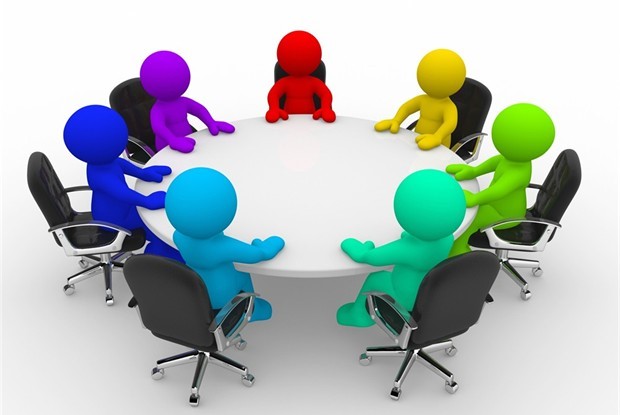 ONDERWERPEN:
Mensen-vrijwilligers
Materiaal-fietsen-helmen
Trainingen-cat.- inhoud-trainers
Wedstrijden-categorieën-inhoud
Juryleden-opleidingen-faciliteiten
  Gangmakers-derny’s-opleidingen-faciliteitenMedische verzorging-ehbo’ers-dokter
Financiën-vaststellen- innen betalingenGenereren van inkomsten
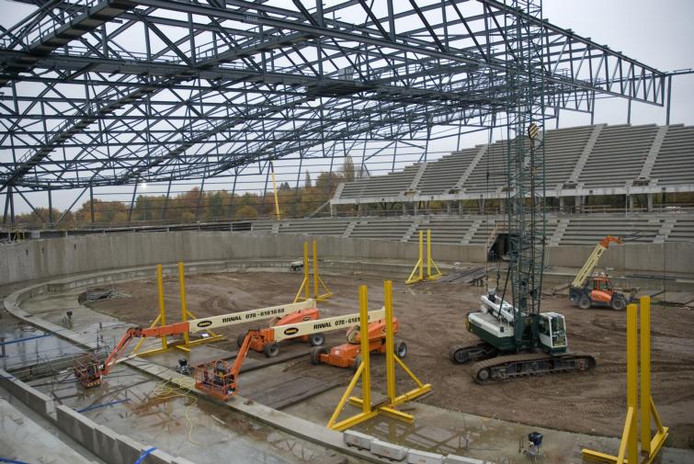 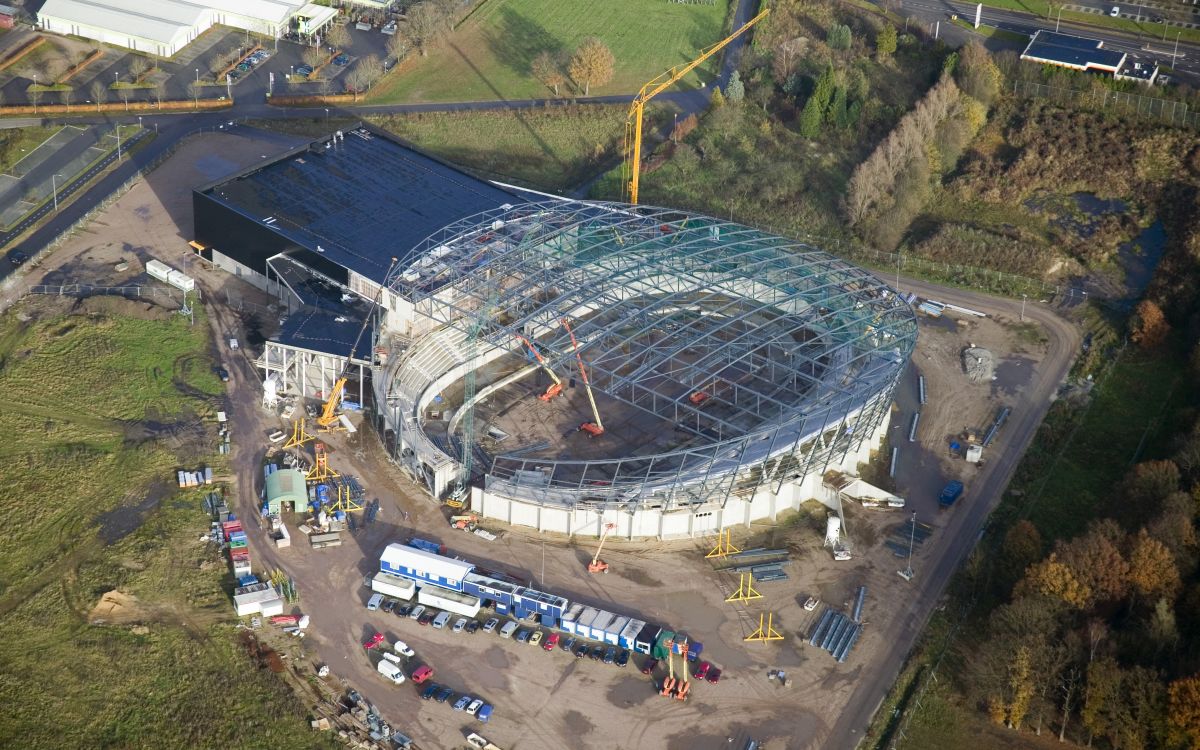 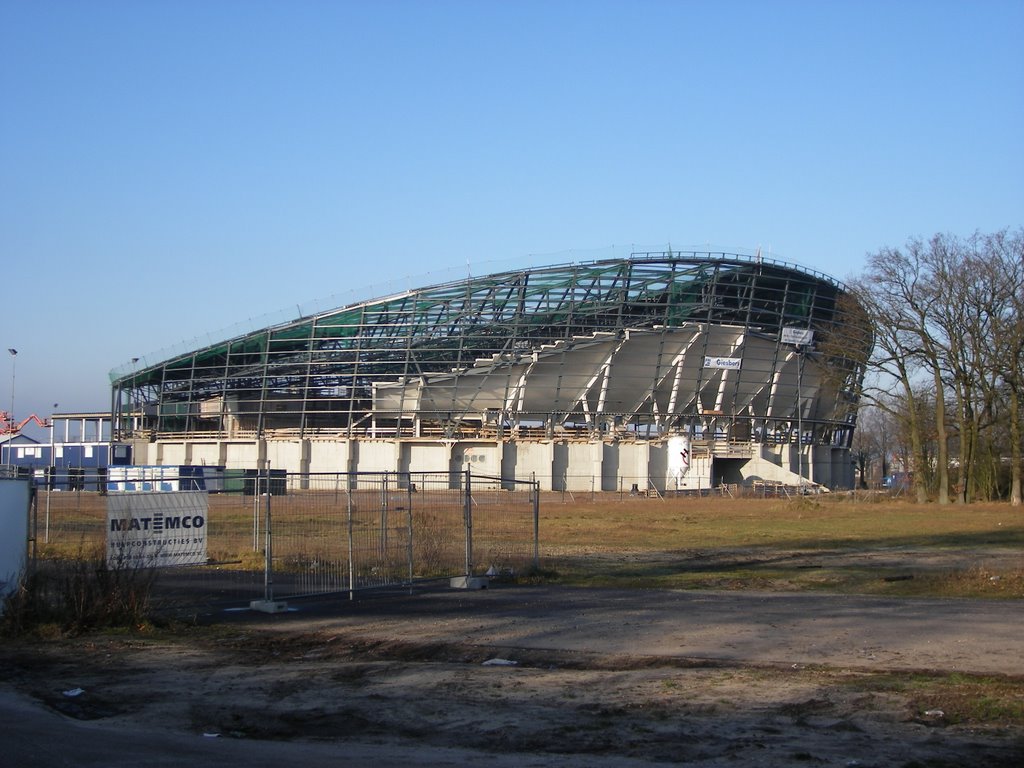 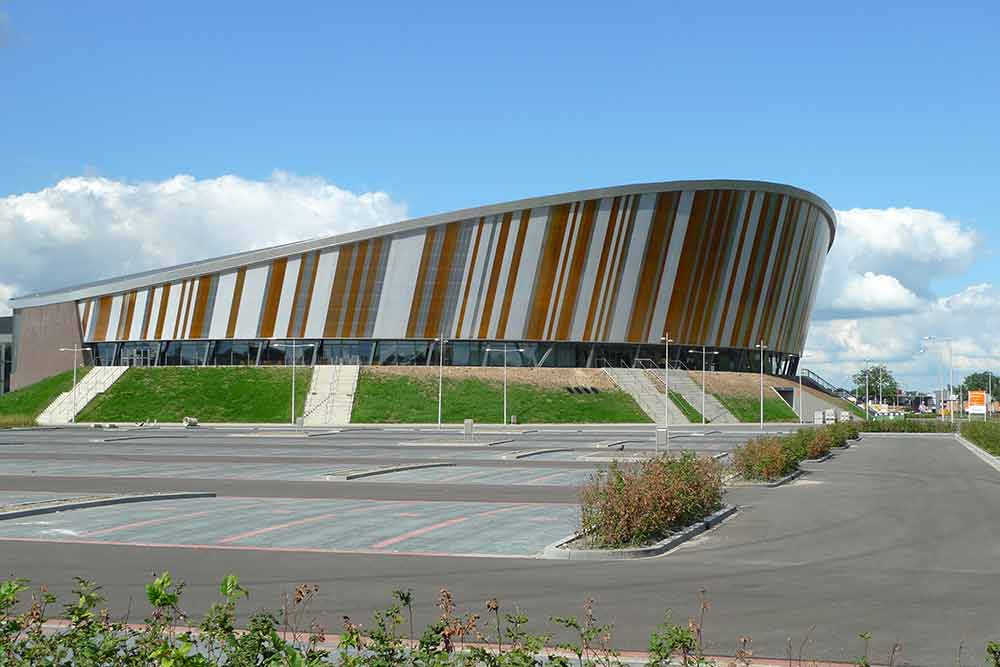 November 2008 opening
De KRACHT van de VERENIGING gezocht in:
MENSENen MATERIAAL
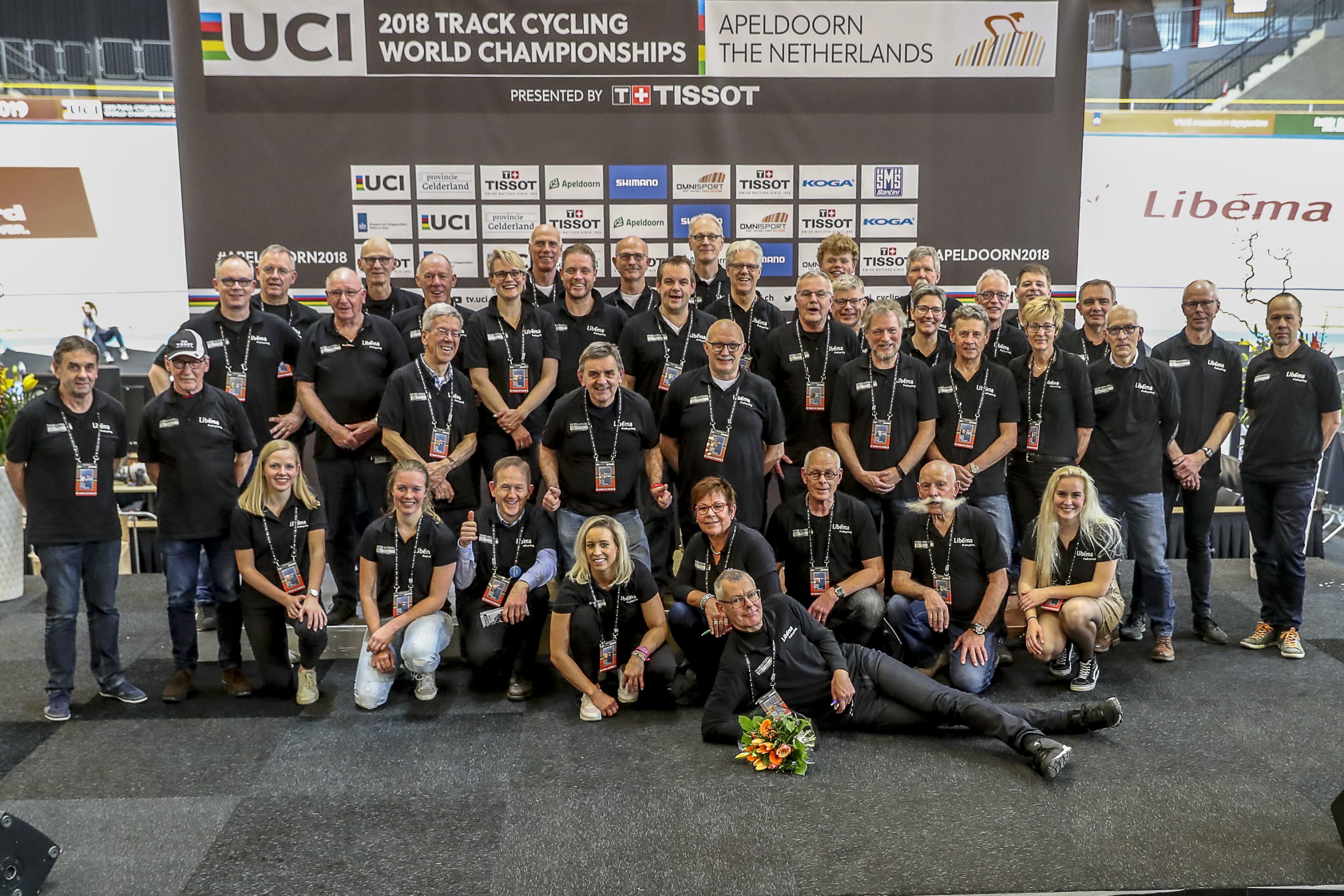 MensenSamenwerkingsverband met10 andere verenigingenwerven van 
TrainersMecaniciensKassamedewerkers 
Ehbo’ers 
Juryleden GangmakersBaancommissieleden
GangmakersGangmakers komen van diverse verenigingenDerny’s –transitie naar elektrischKleding-HelmenOpleidingenJuryledenRegionaal-Nationaal-InternationaalDiverse functiesOpleidingenFaciliteren
Materiaal120 FietsenFietsgereedschap+kistenRekken – fietsen en dernyHelmenDerny’s*(brandstofsysteem)Judgereferee systeem*Pagersysteem*DranghekkenReclamedoekenMateriaalwagensKoppelkoerstruienKassaIdentiteitskaartenPinautomaatJurystoel+belExtra rondenbordTijdwaarnemingRugnummers
Twee kluizenStartpistolen
PodiumVerrijdbare vlaggenpaalVlaggen (palen)OpzetsturenTransponders+testerPrintersKopieerapparatenPortofoonsMobiele GeluidsinstallatieOpslagruimte eigen fietsenKlokBaanreparatieset*Jigs*Ehbo-set
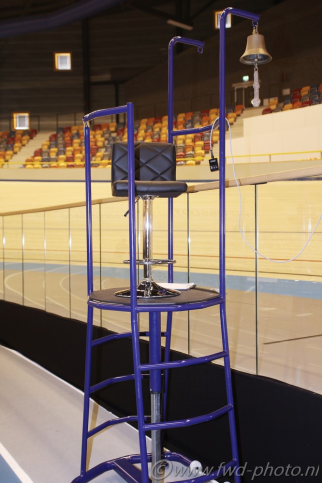 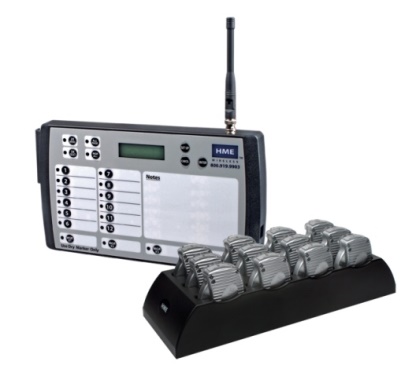 Het organogram
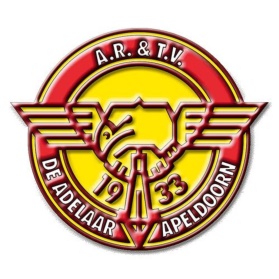 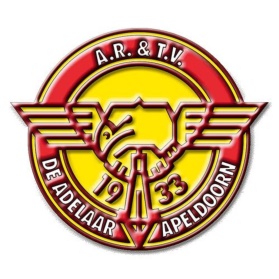 Baancommissie
Algemeen beleid-opleidingenWedstrijdprogramma’s -juryClinics
CoördinatorenMateriaalbeheer
CoördinatorTrainingen
CoördinatorGangmakers
CoördinatorVrijwilligers
Begeleiders-MecaniciensEHBO
CoördinatorenFietsen
CoördinatorenFinanciën
Transpondertester
PagersysteemCamera+ReplaysysteemGeluidsinstallatiePrintersRugnummersKoppelkoerstruienDranghekkenReclamedoekenStartpistolenKopieerapparatenJurystoelKleding trainers etc.
JeugdtrainingenVrije trainingenDernytrainingenWedstrijdgerichte trainingenOpleiden trainers
Kassa-aanpassingenID-kaarten makenFietsverhuurkaartenTrainingskaartenPinapparaat – contactloos betalenCashgeldstroom vastleggenDigitale betalingen vastleggenFacturerenBegroting opmaken
Onderhoud motorenLicentiesWedstrijden rijden
OpleidingBrandstofElektrische derny’sFaciliteiten: HelmenKleding
Onderhoud/verhuurBaanfietsenLeasefietsenLoopfietsen
Eddy Merckx WK 2011Jeugdfietsen
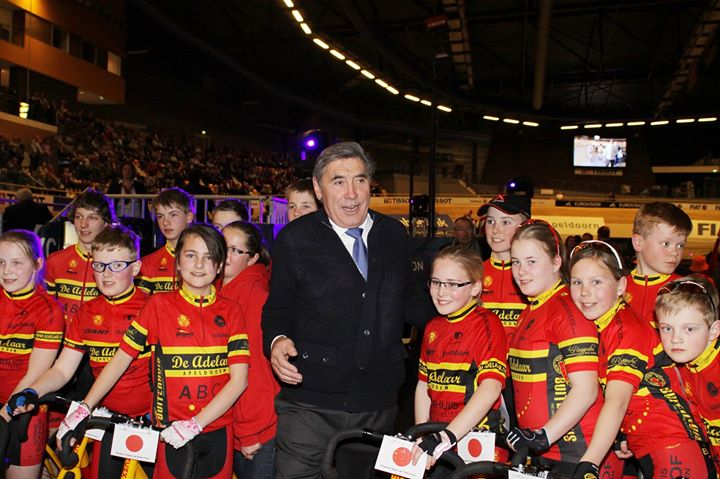 Bijzondere zakenJeugdtweedaagseVerbinding Topsport en BreedtesportStriderfietsenHuurfietsenLeasefietsenMeer dan de baan alleenThe Next Generation”Ned. Kampioenschap Ploegachtervolging en TeamsprintWereldkampioenschappen
(“gewone en paracycling”)Europese KampioenschappenWereldbekerwedstrijdin samenwerking met Libema Profcycling
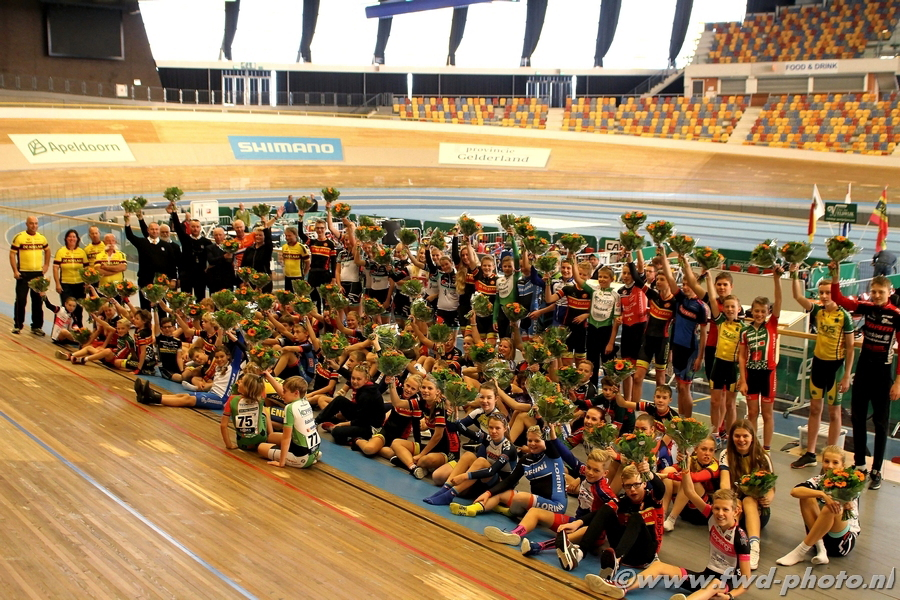 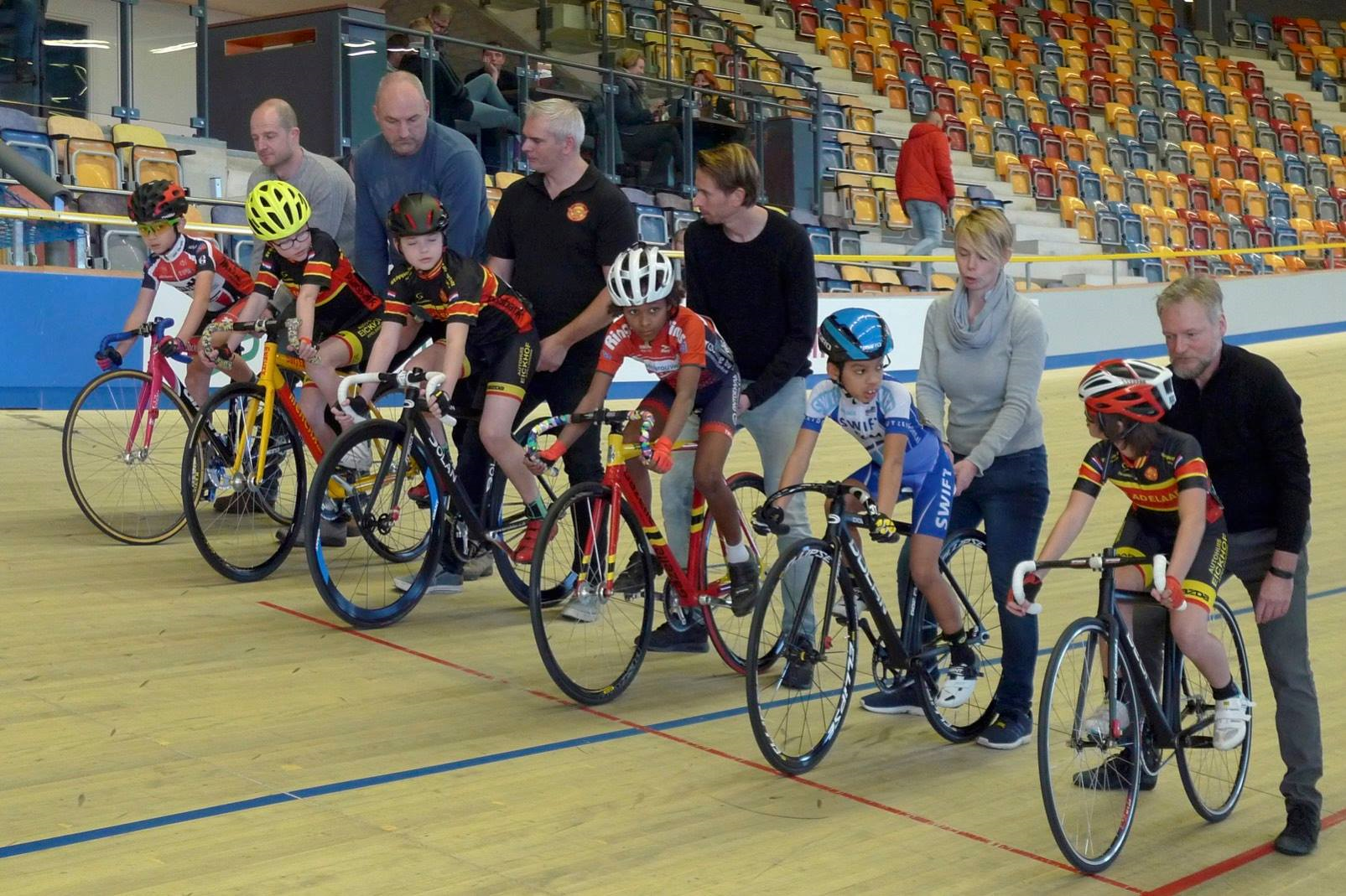 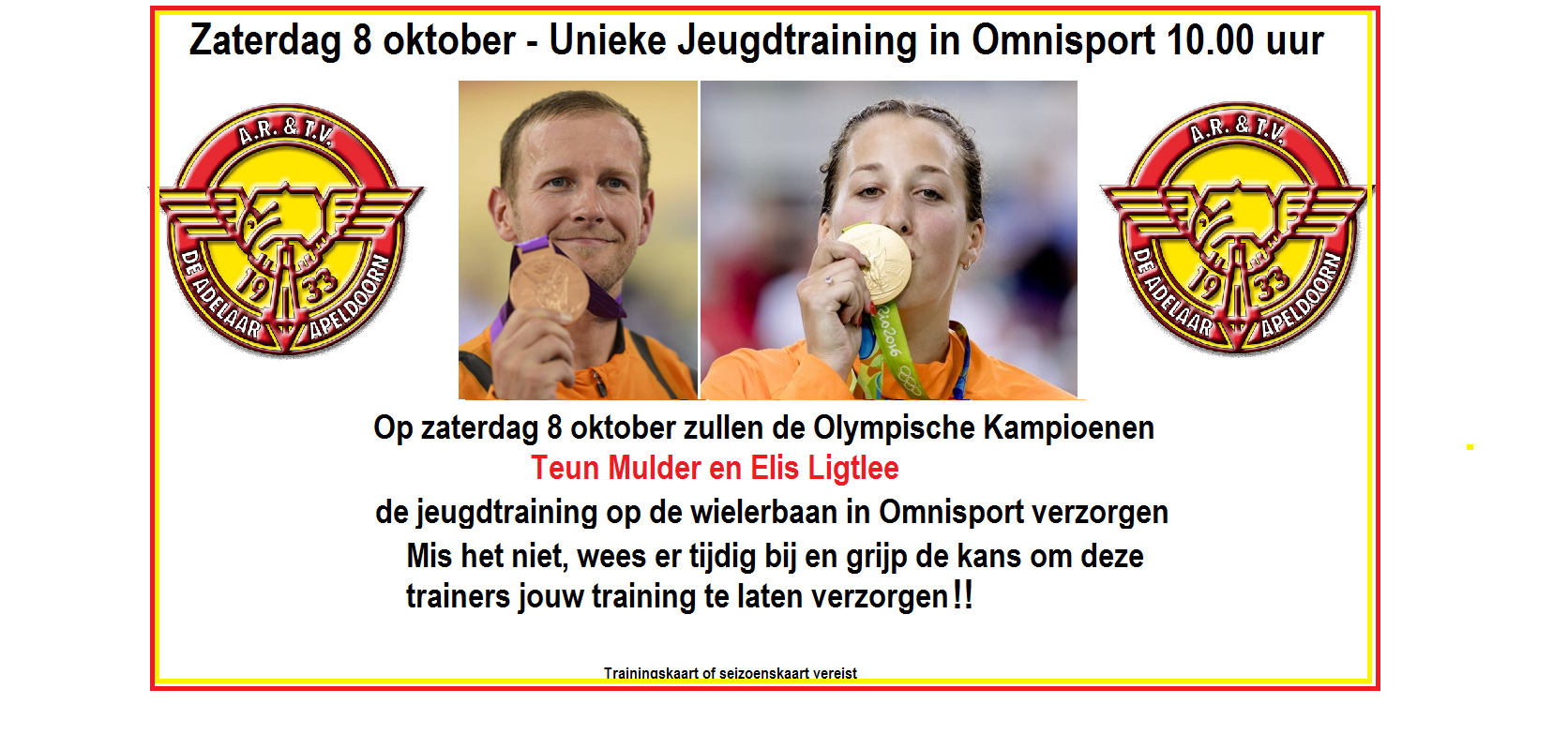 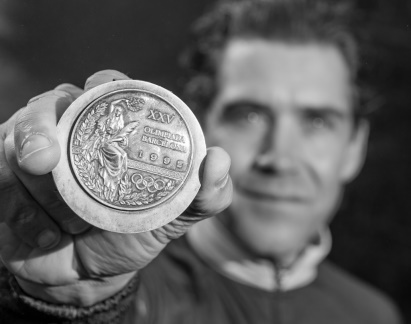 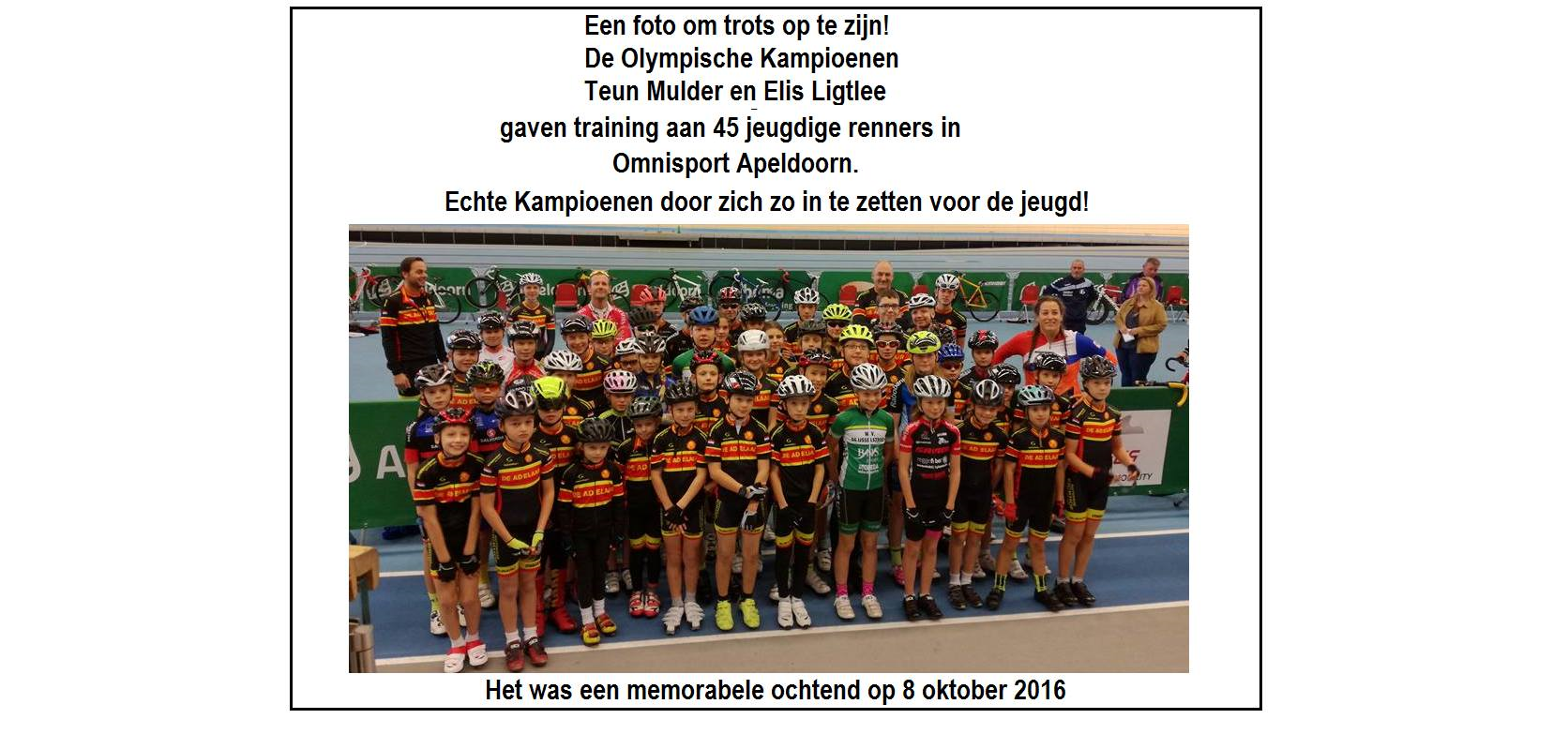 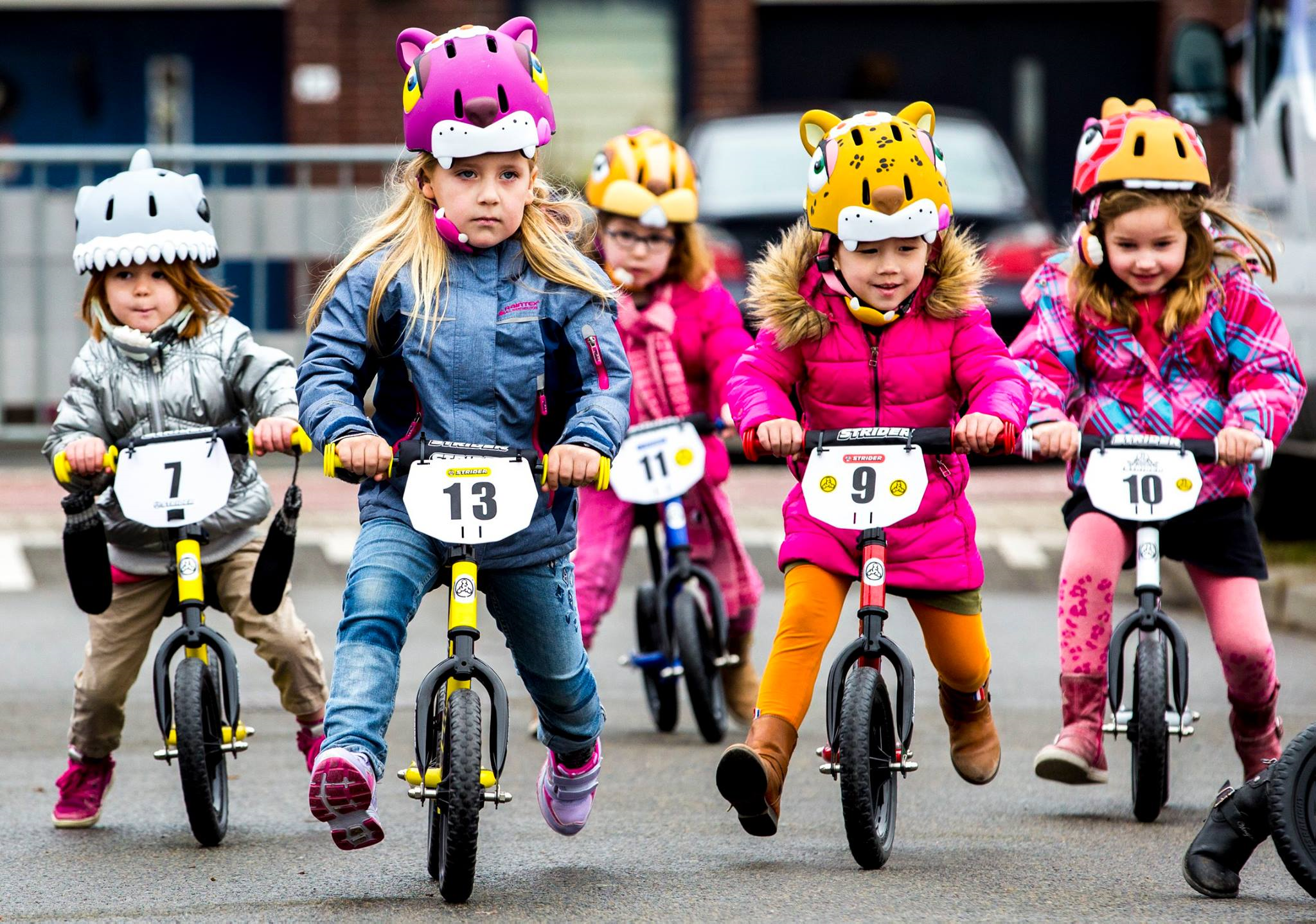 De Ukkiepukkie-wedstrijden
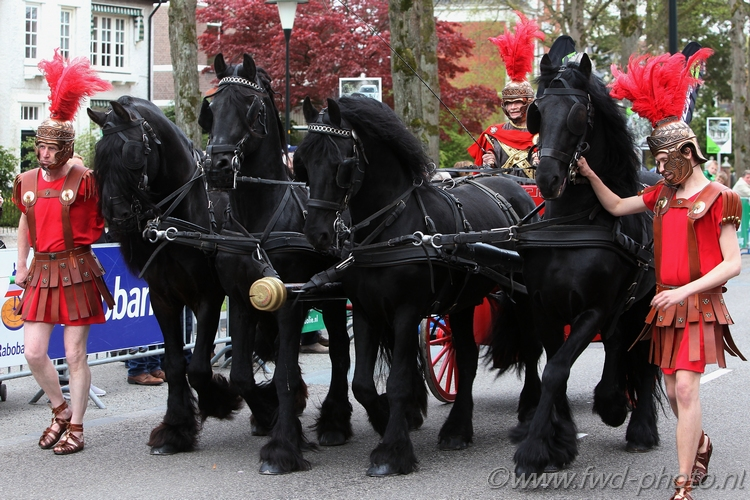 De Giro d’Italia 2016 maakte veel los. Bij de finalesprintwedstrijden was een Italiaanse sfeer gecreëerd meteen strijdwagen, Romeinse soldaten en Venetiaanse steltlopers
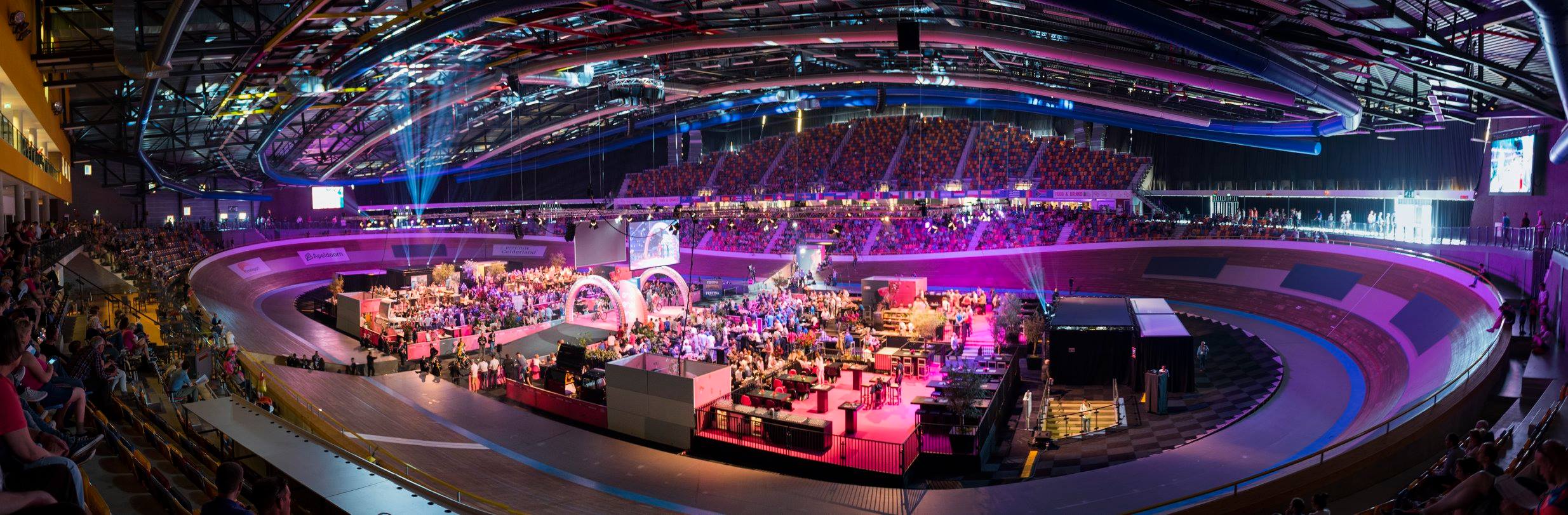 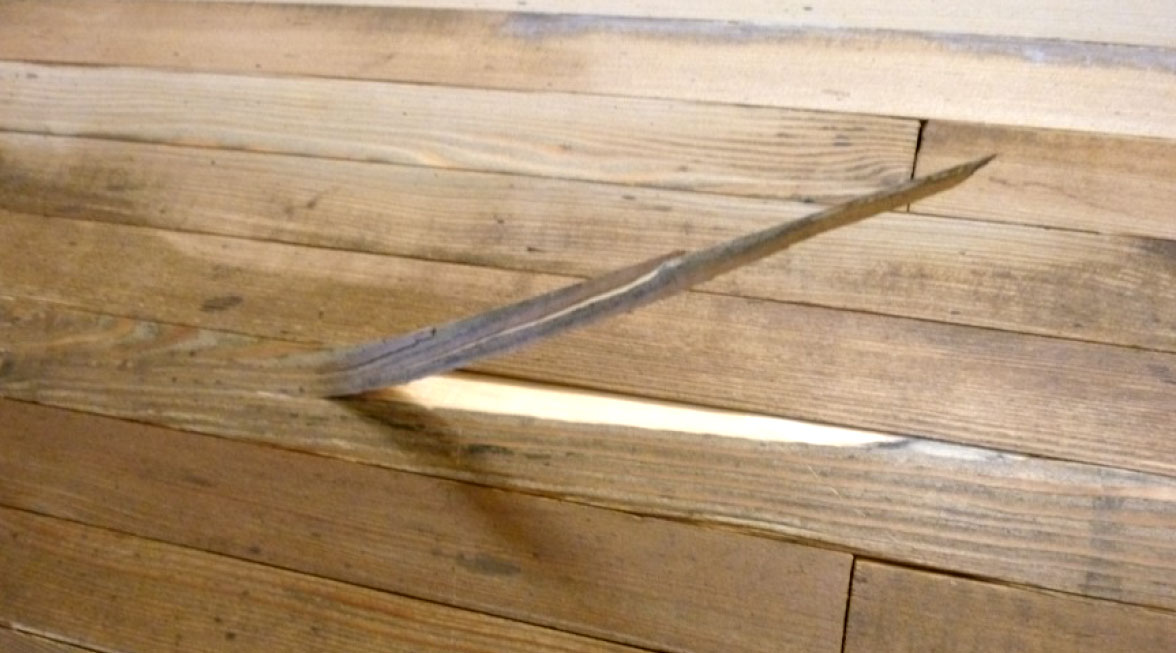 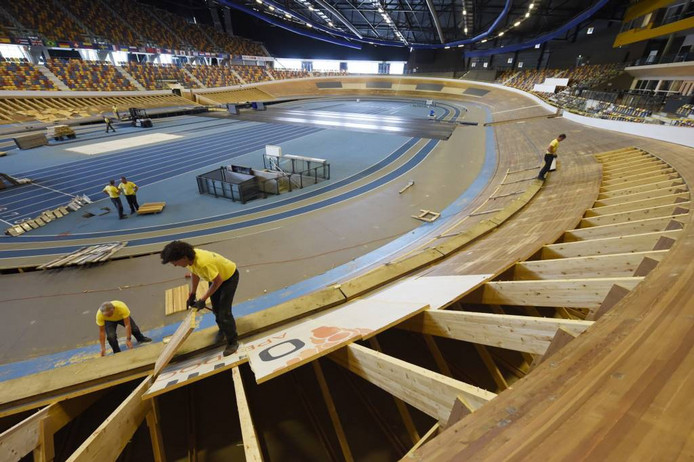 Direct na de start van de Giro ging de oude baan eruit. Het zou 1 ½ jaar duren voor de nieuwe
Baan met accoyahout erin lag…..Baanactiviteiten verhuisden we naar Alkmaar en Amsterdam
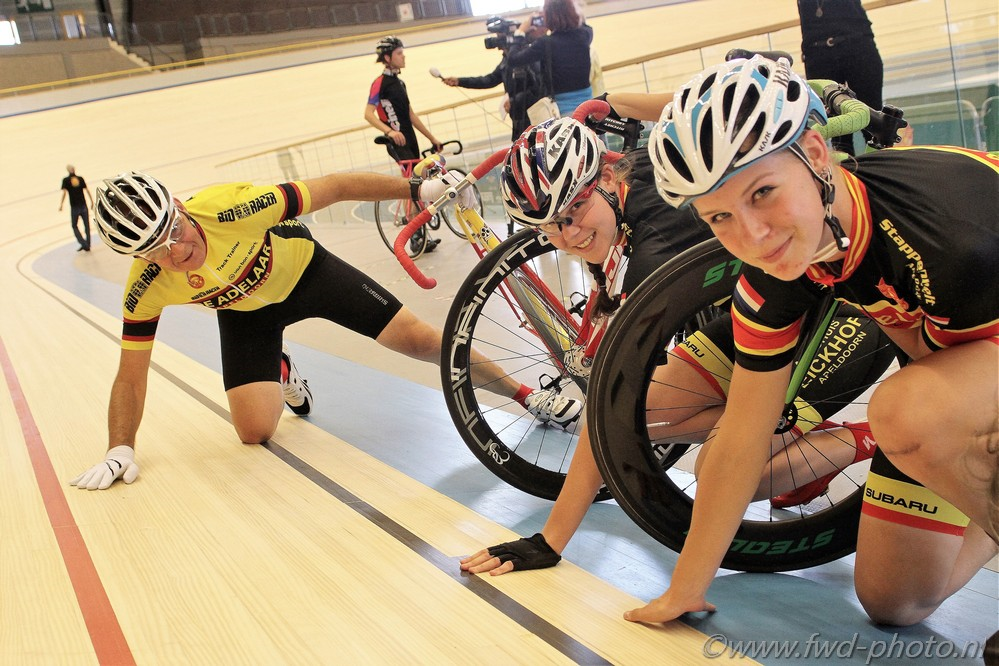 De nieuwe baan ligt erin. Op de foto onze onvergetelijke vrijwilliger Paul Versluis. Hij was een voorbeeld van een vrijwilliger die niet uit de buurt kwam, maar zijn hart verloor in Apeldoorn
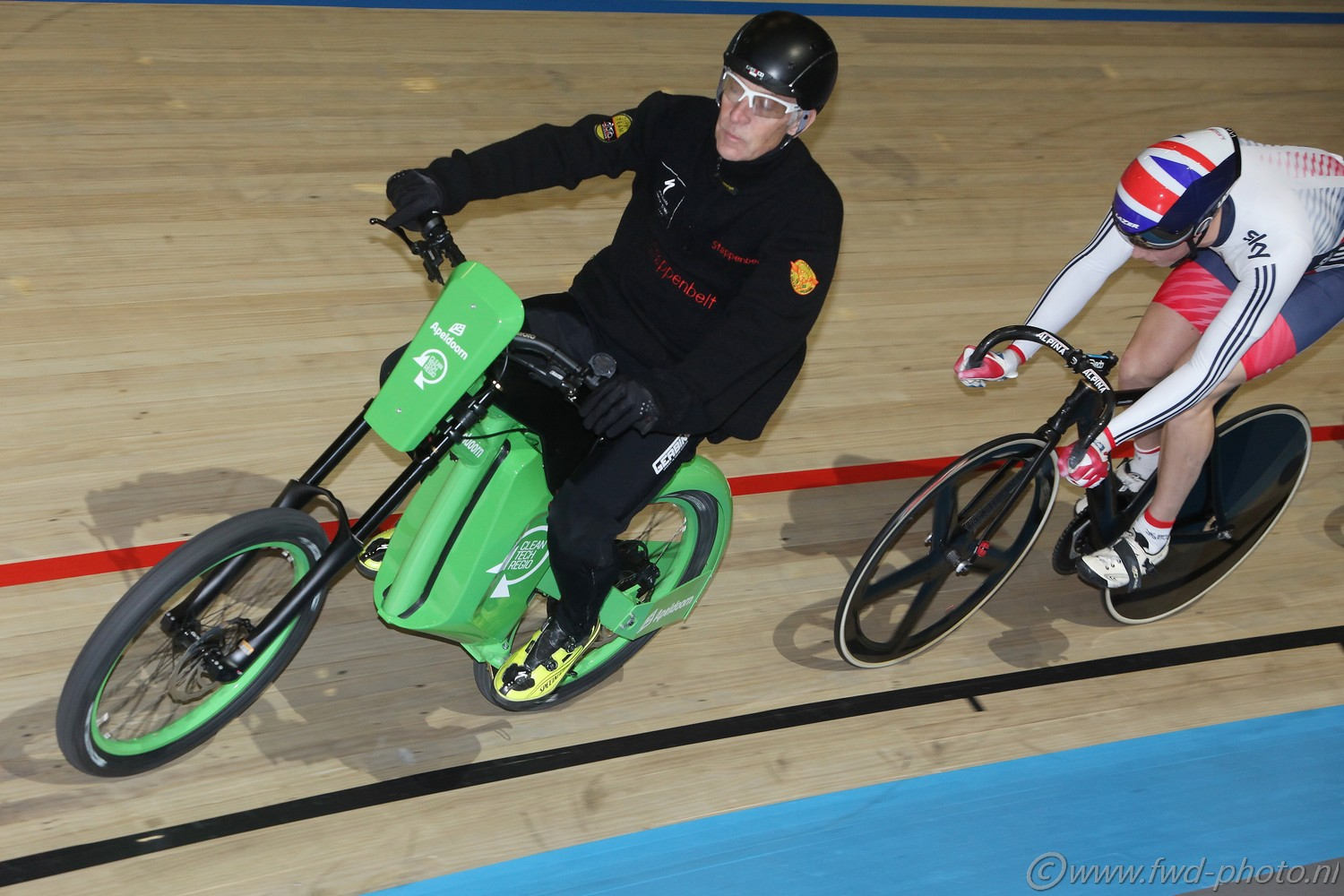 The Next Generation
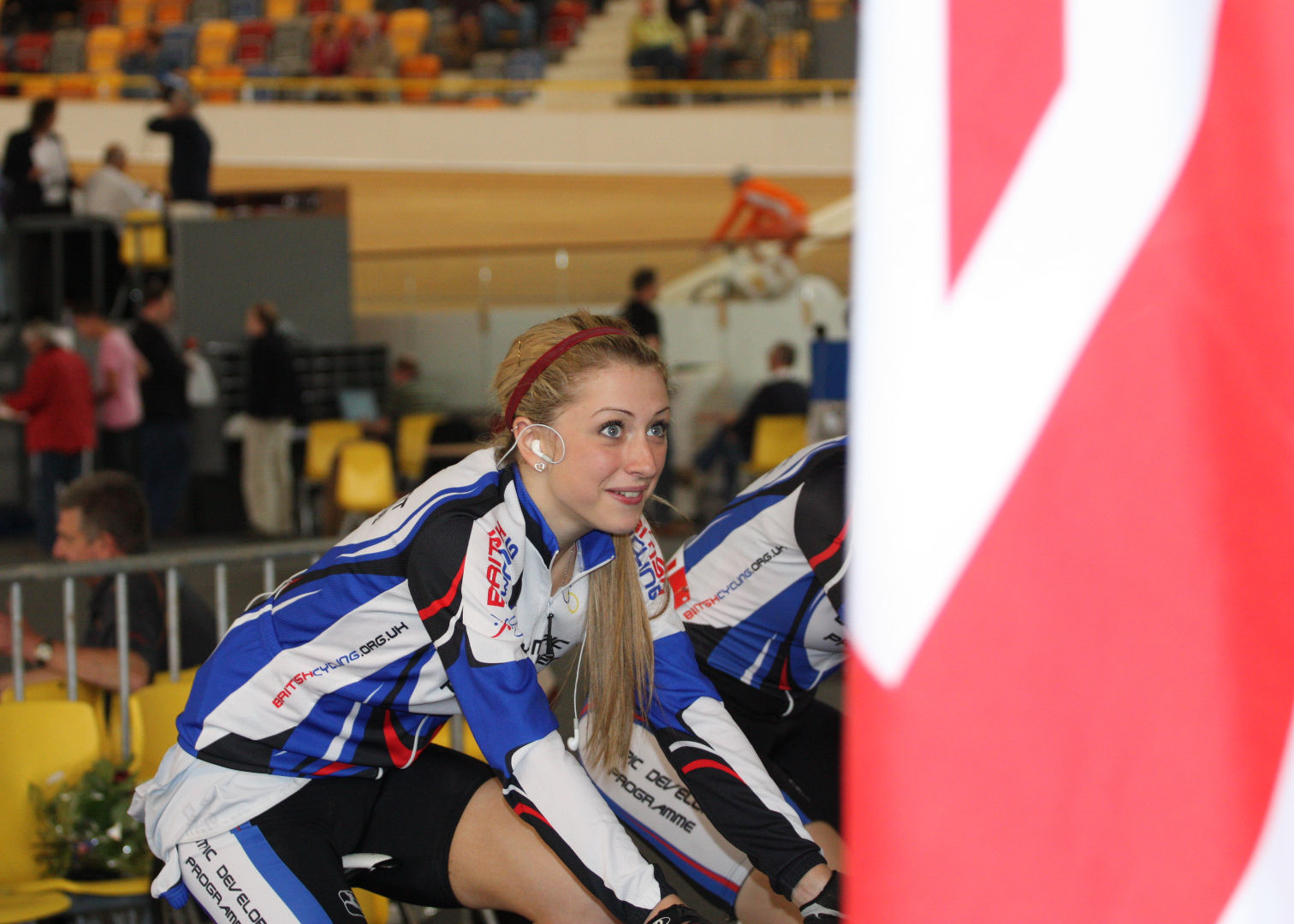 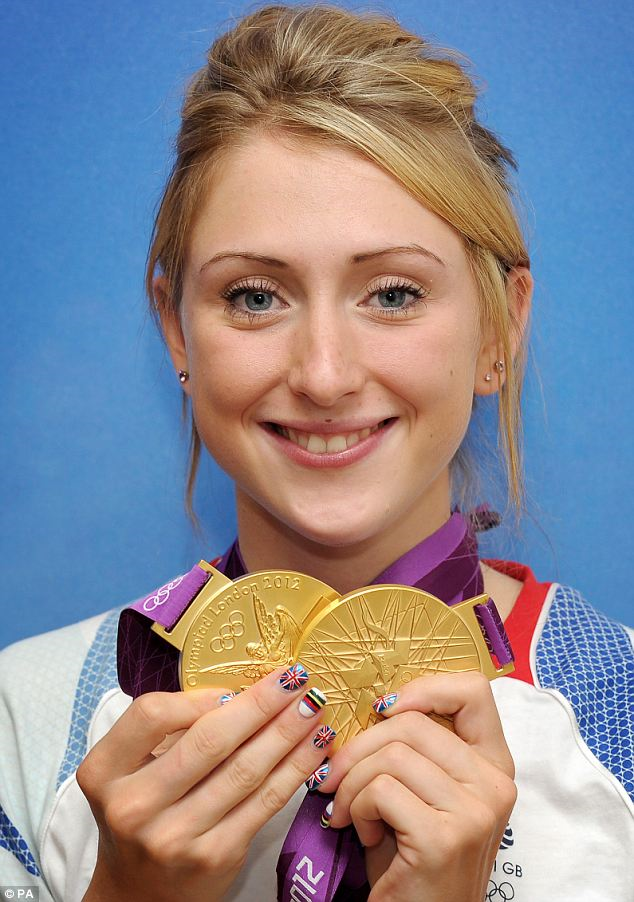 8 x Wereldkampioen4 x Olympisch Kampioen10 X Europees Kampioen15 X Brits Kampioen
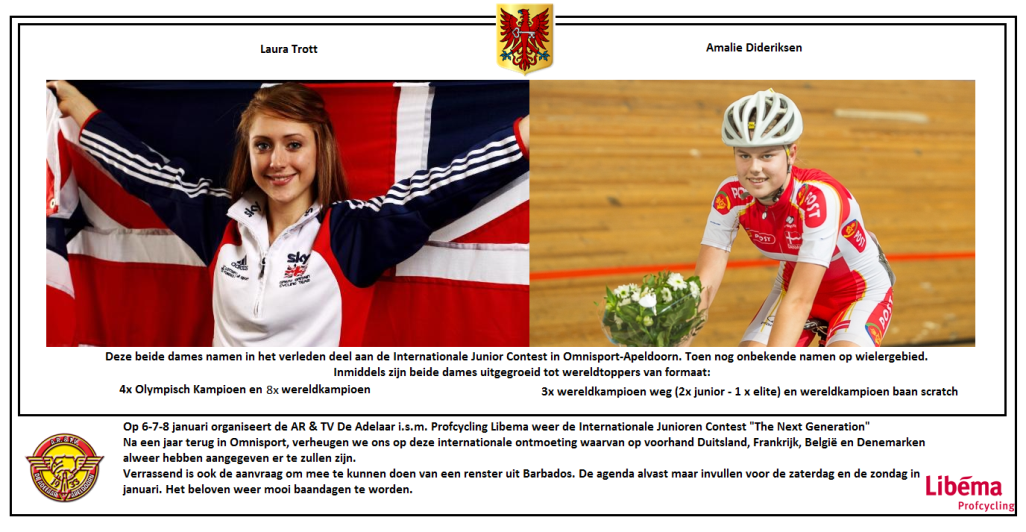 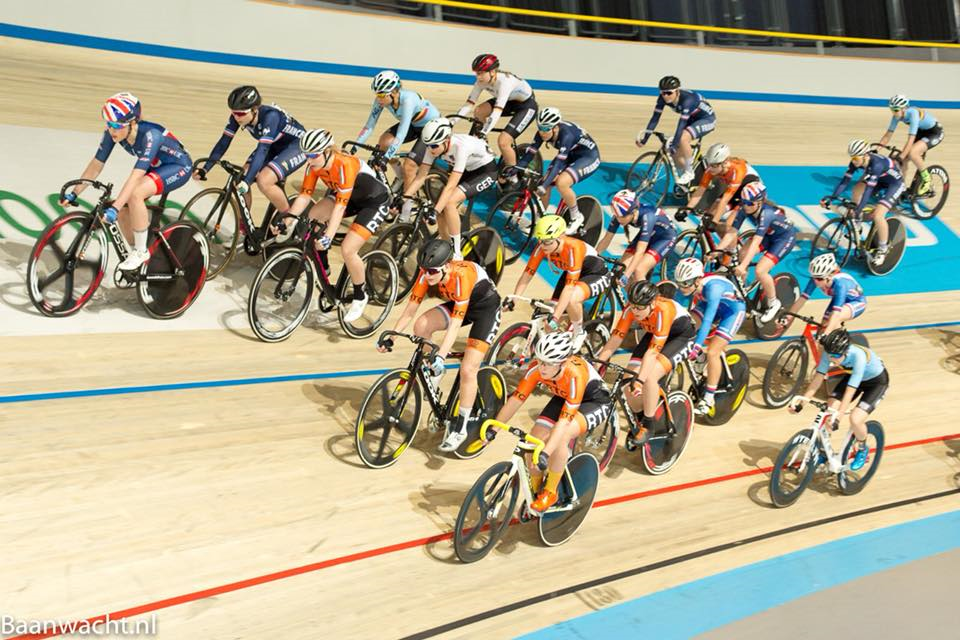 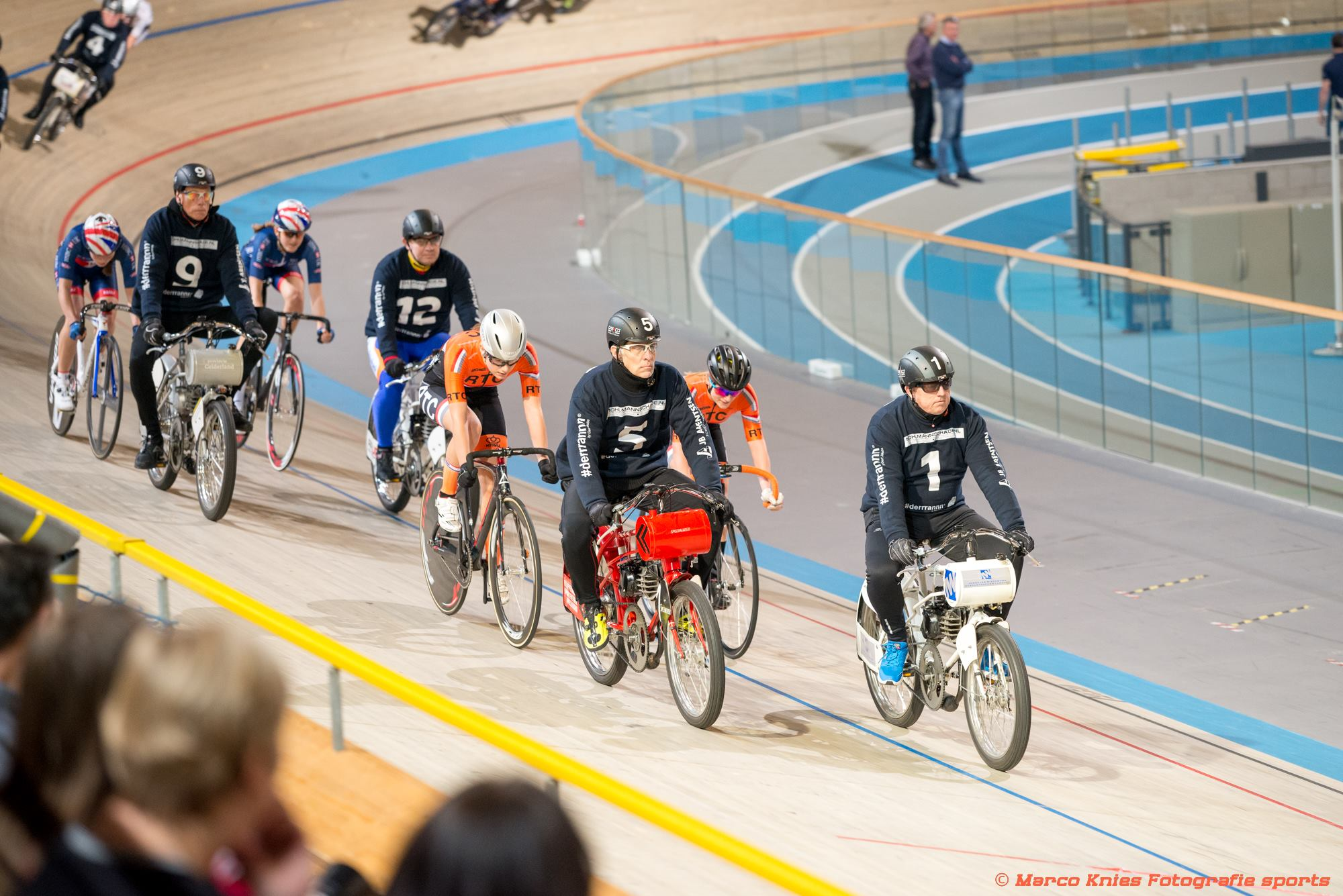 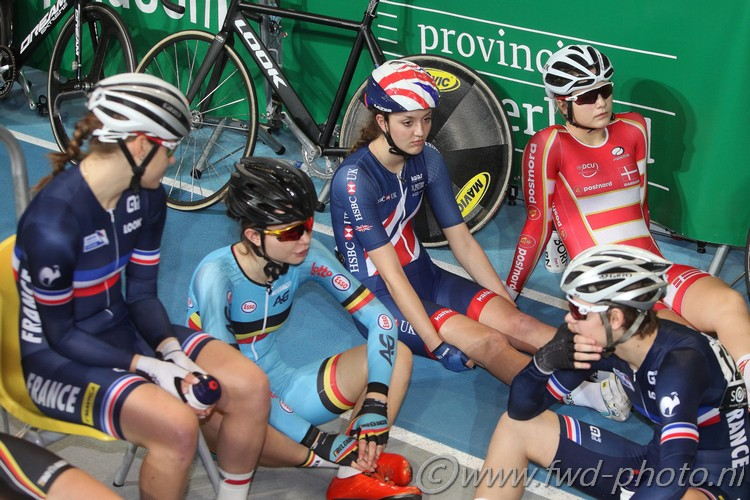 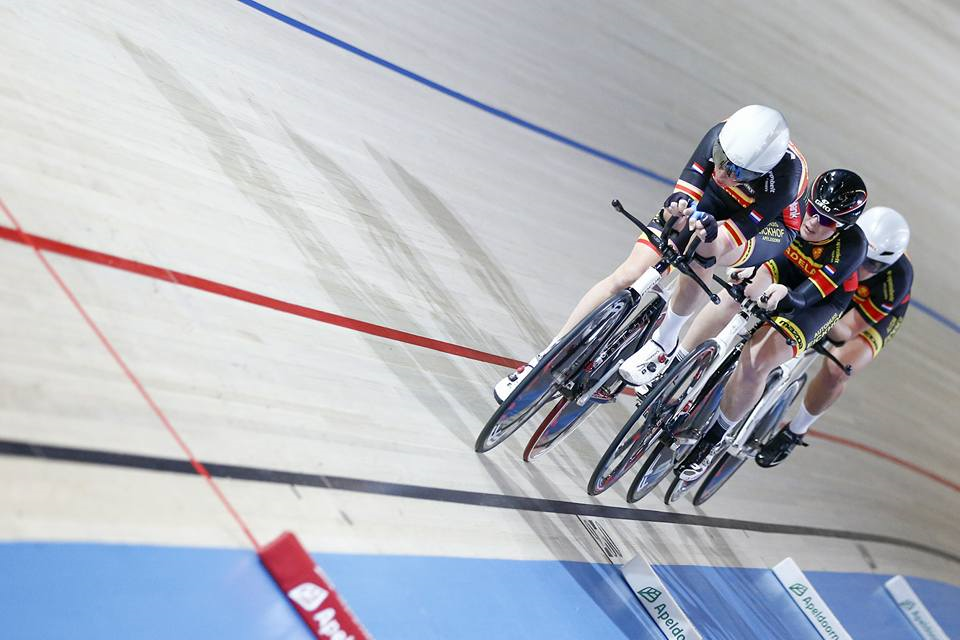 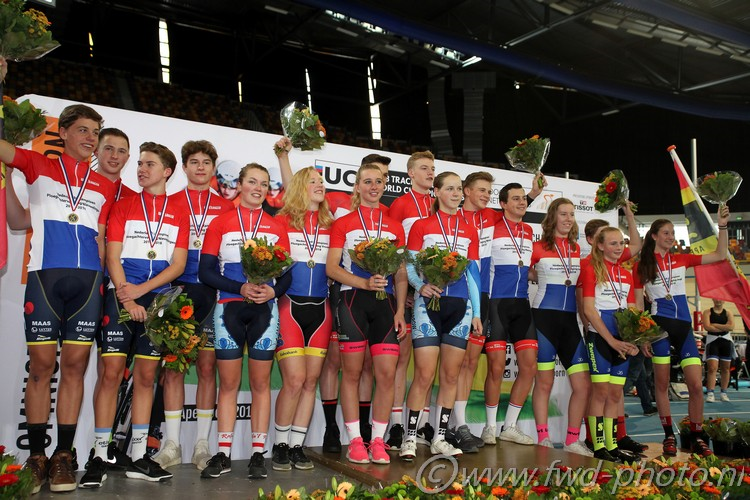 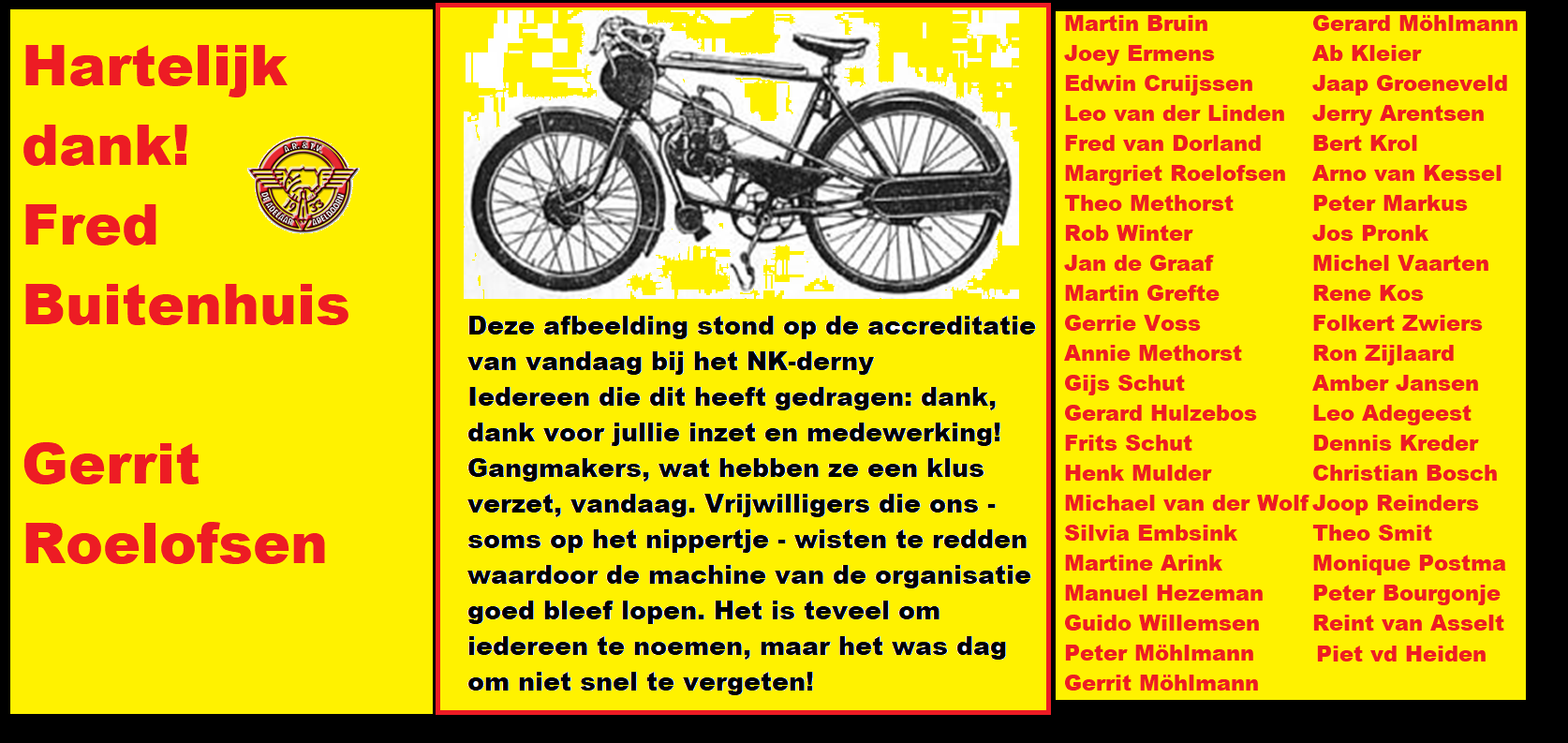 Vrijwilligers zijn het hart van de organisatie!!
Altijd zoeken naar de verbinding tussen topsport en breedtesport
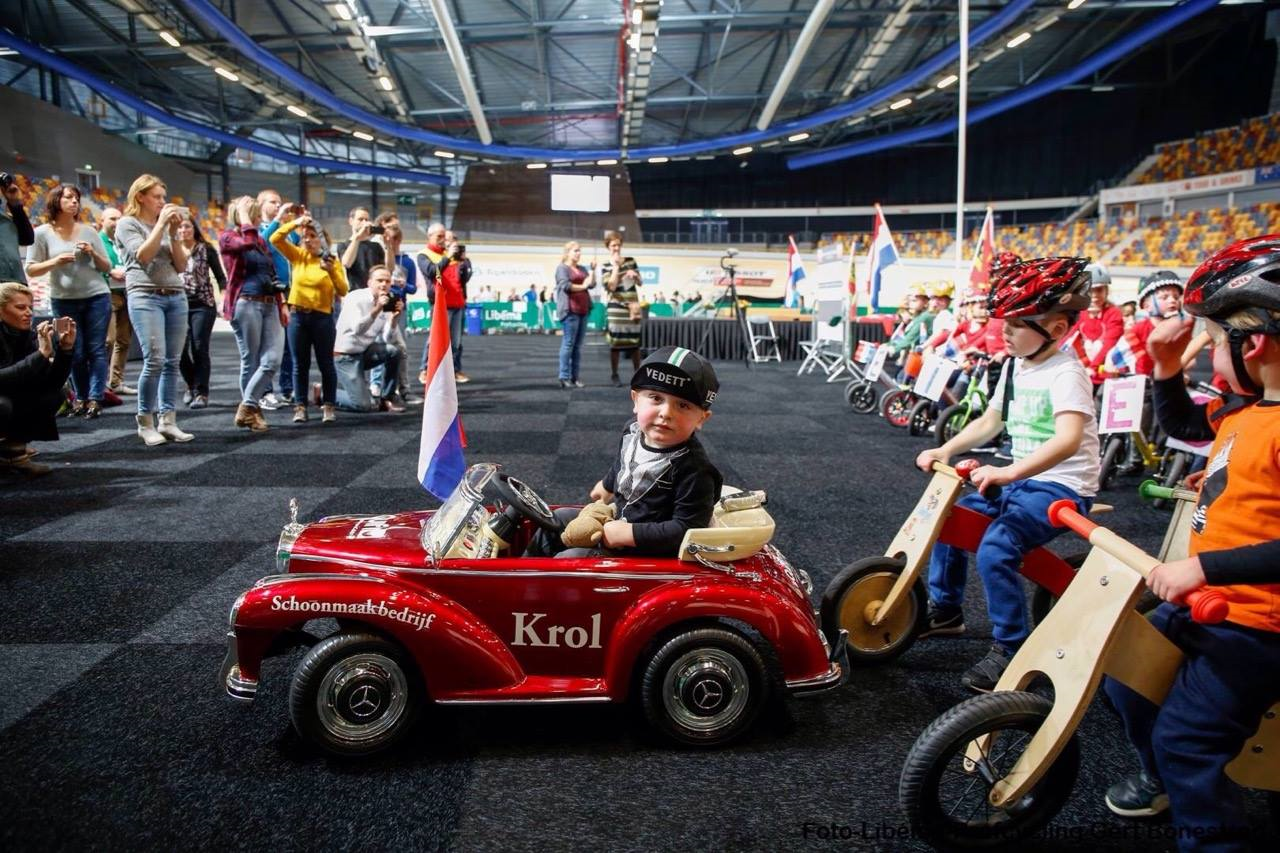 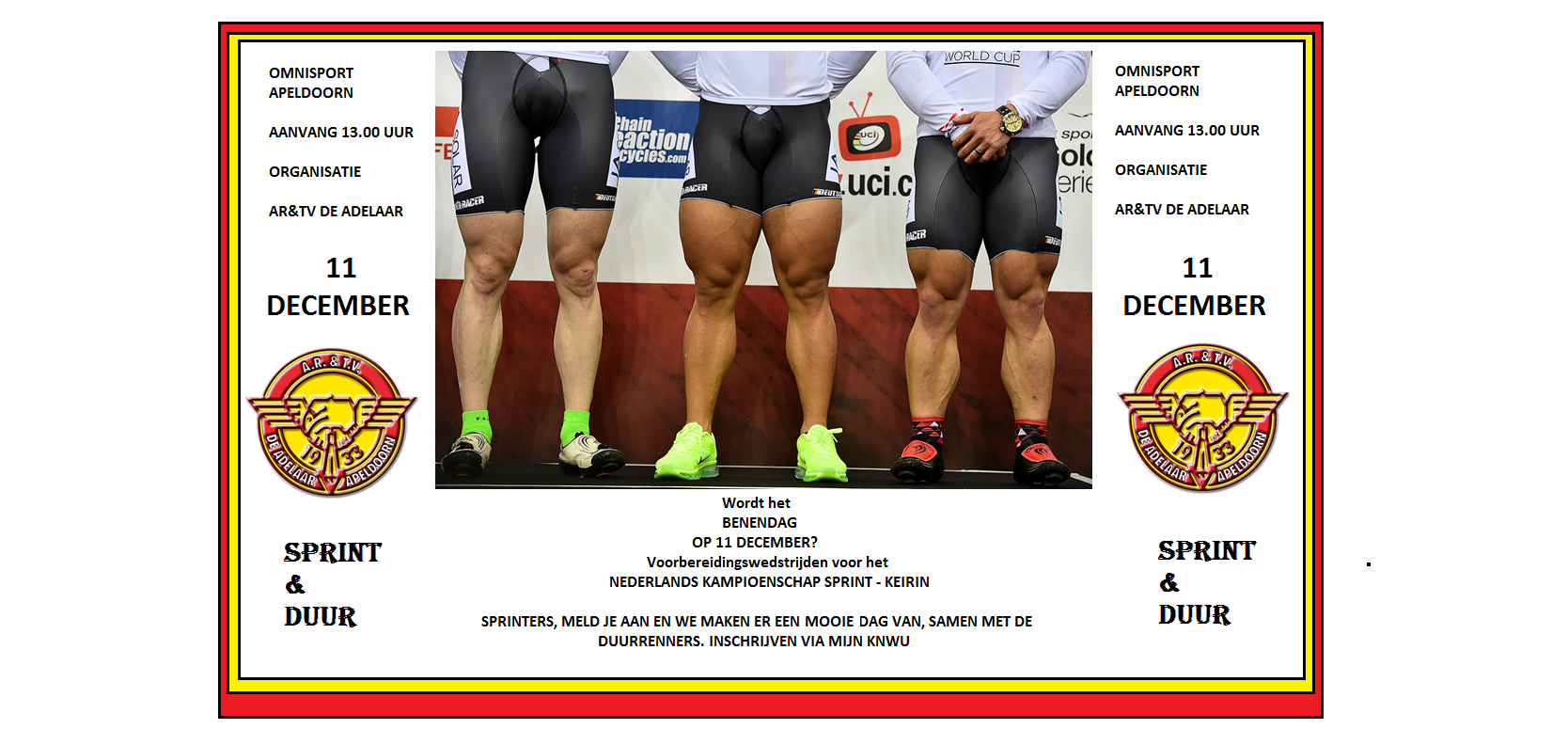 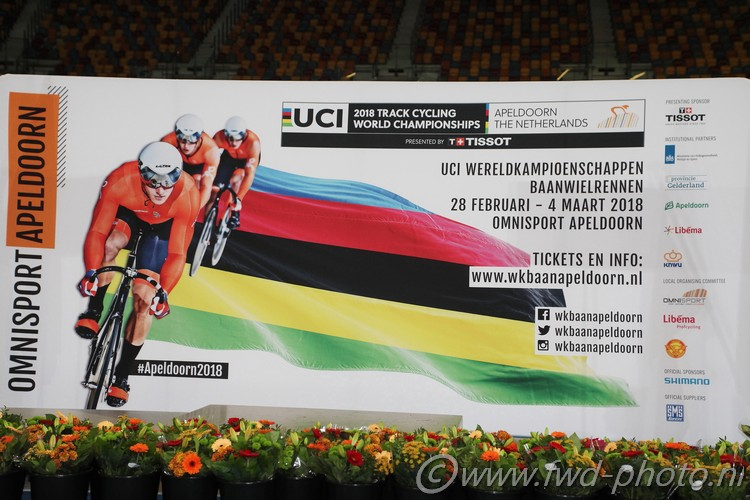 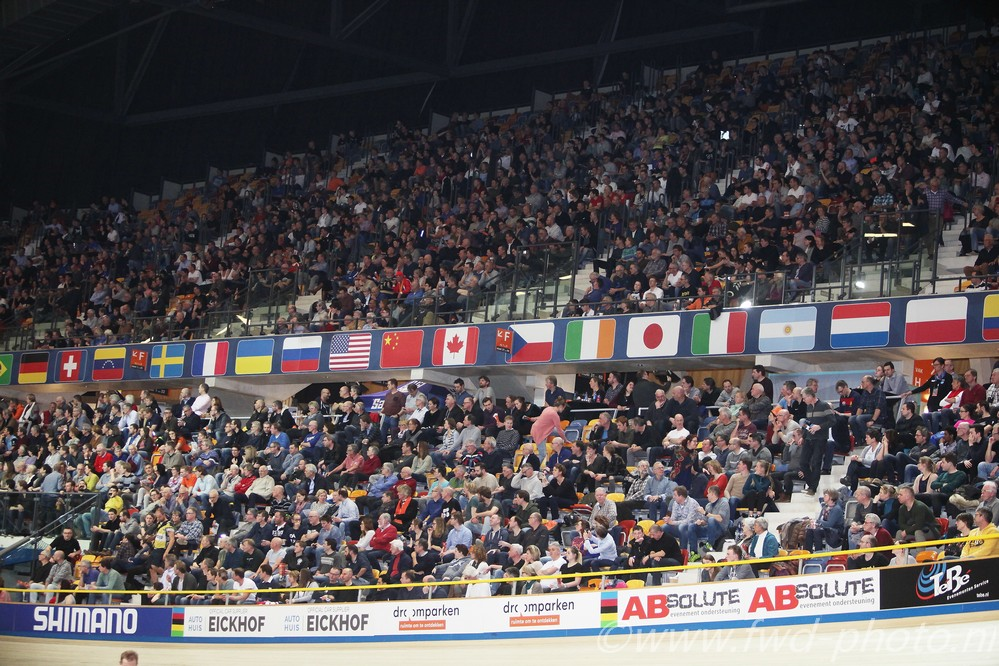 Bij de wereldkampioenschappen ziet het er zo uit!
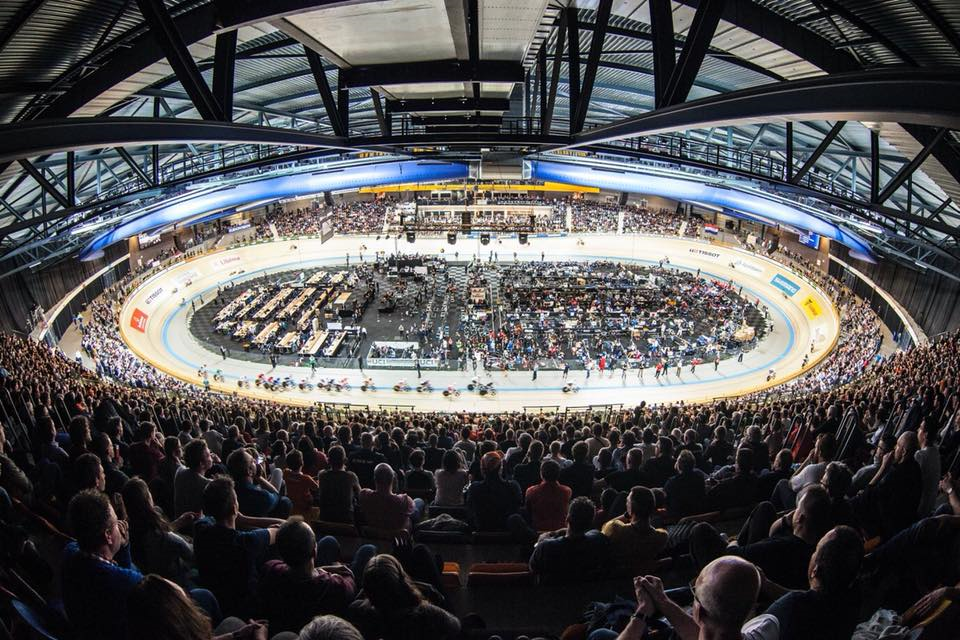 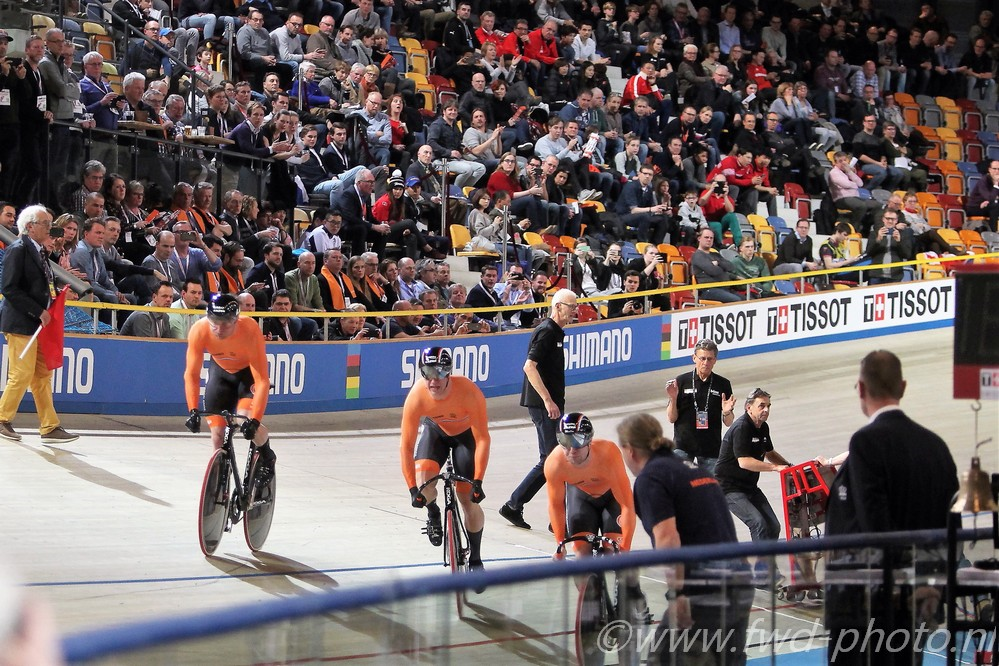 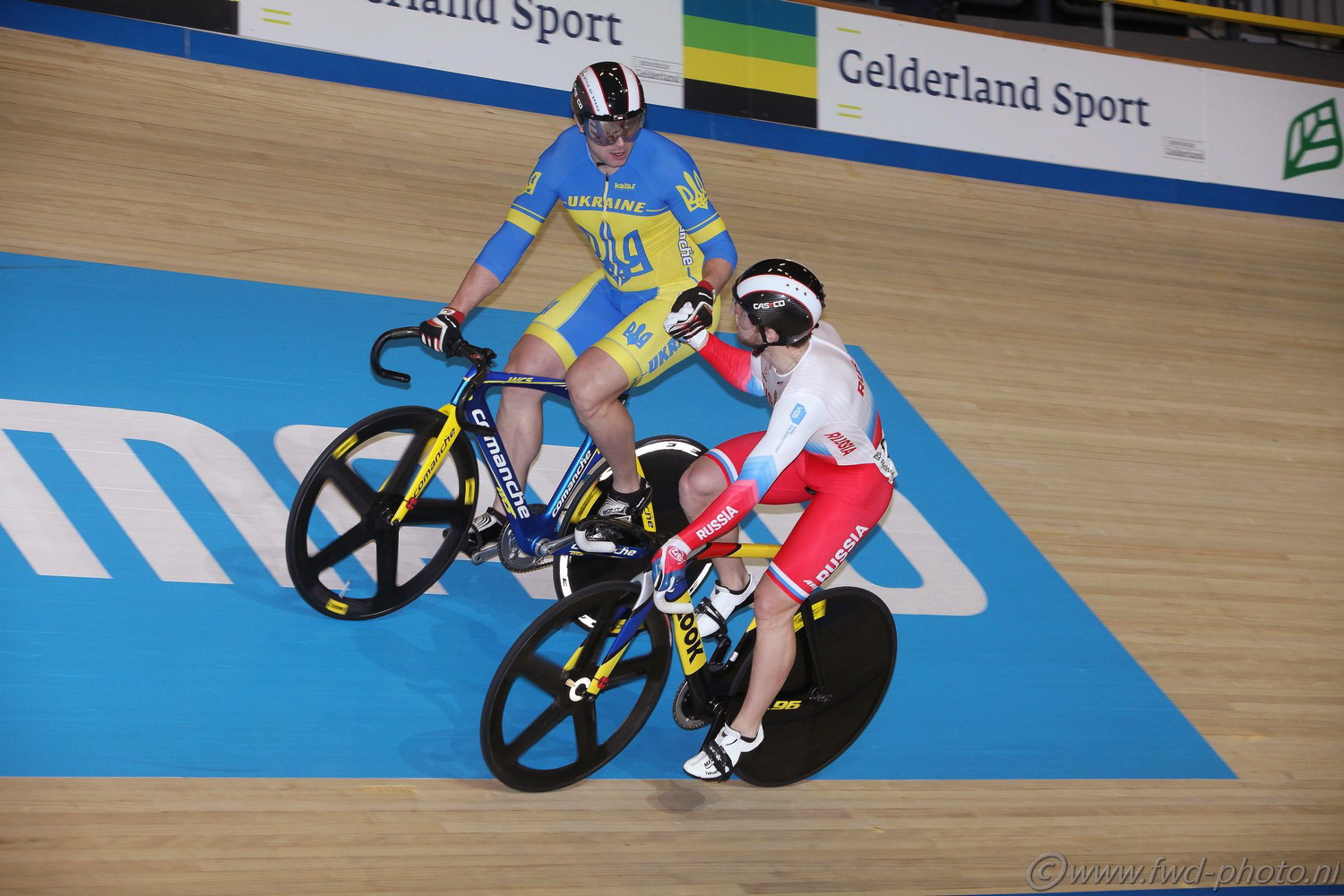 Toen nog Oekraïne en Rusland in één wedstrijd……..
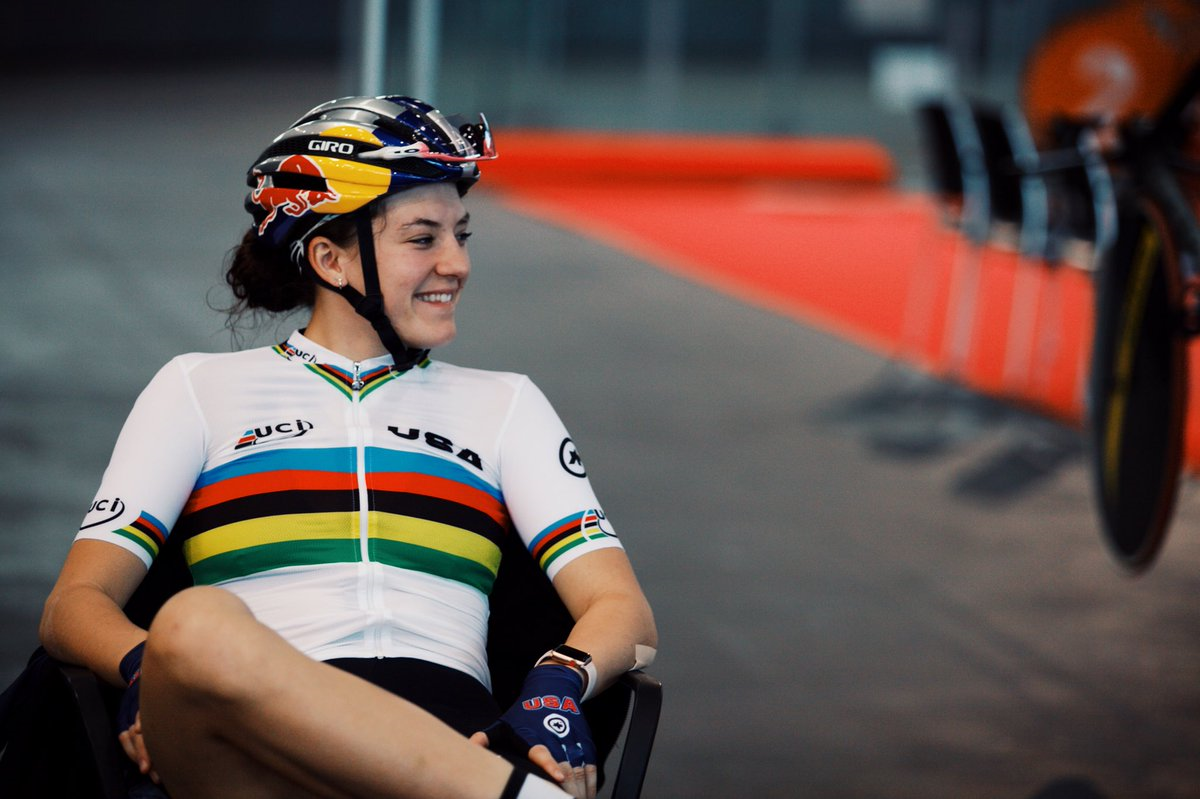 Chloë Dygert
Zij verbeterde tweemaal het wereldrecord op de Ind. Achtervolging !!
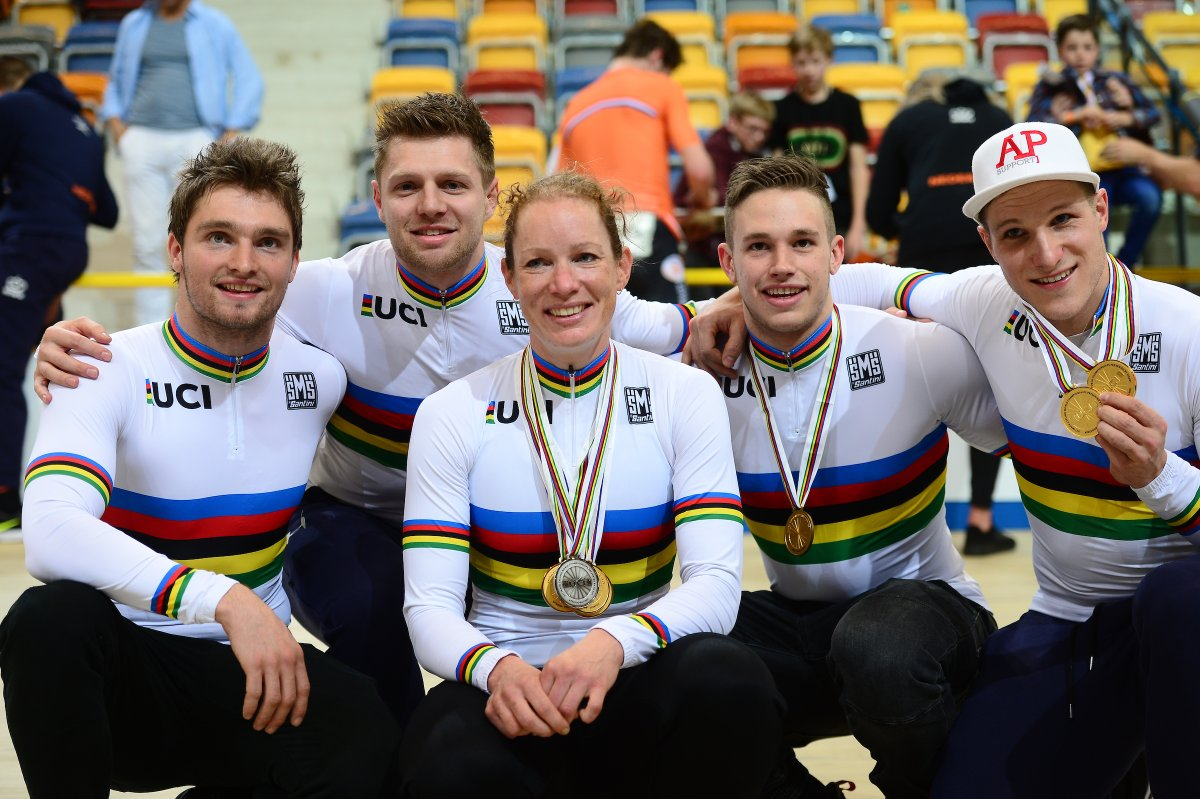 Matthijs Büchli – Nils van ‘Hoenderdaal – Kirsten Wild – Harry Lavreijsen- Jeffrey Hoogland
De balans na 15 jaar
3x Wereldkampioenschappen baan2x Wereldkampioenschappen Paracycling
4 x Europese Kampioenschappen1 x Wereldbeker11 x The Next Generation Interland12 x Jeugddrie/tweedaagse32 x Nederlandse Kampioenschappen57.500 rugnummers uitgegeven
Ruim 80 eendaagse baantoernooien
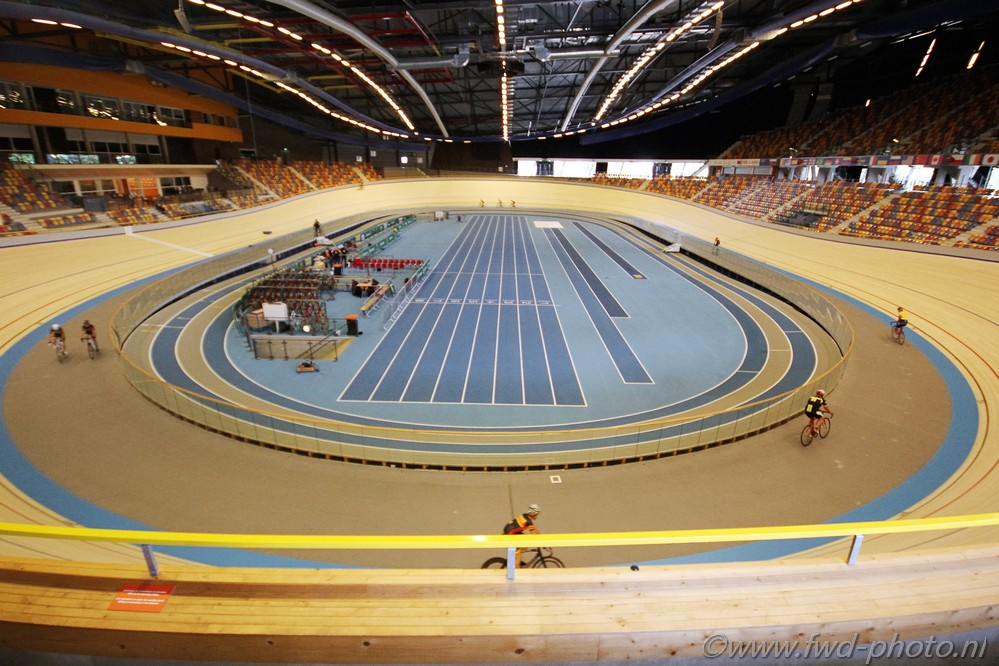 https://www.youtube.com/watch?v=-ybmb4lGmEI
https://www.youtube.com/watch?v=G_45SWWXPlU
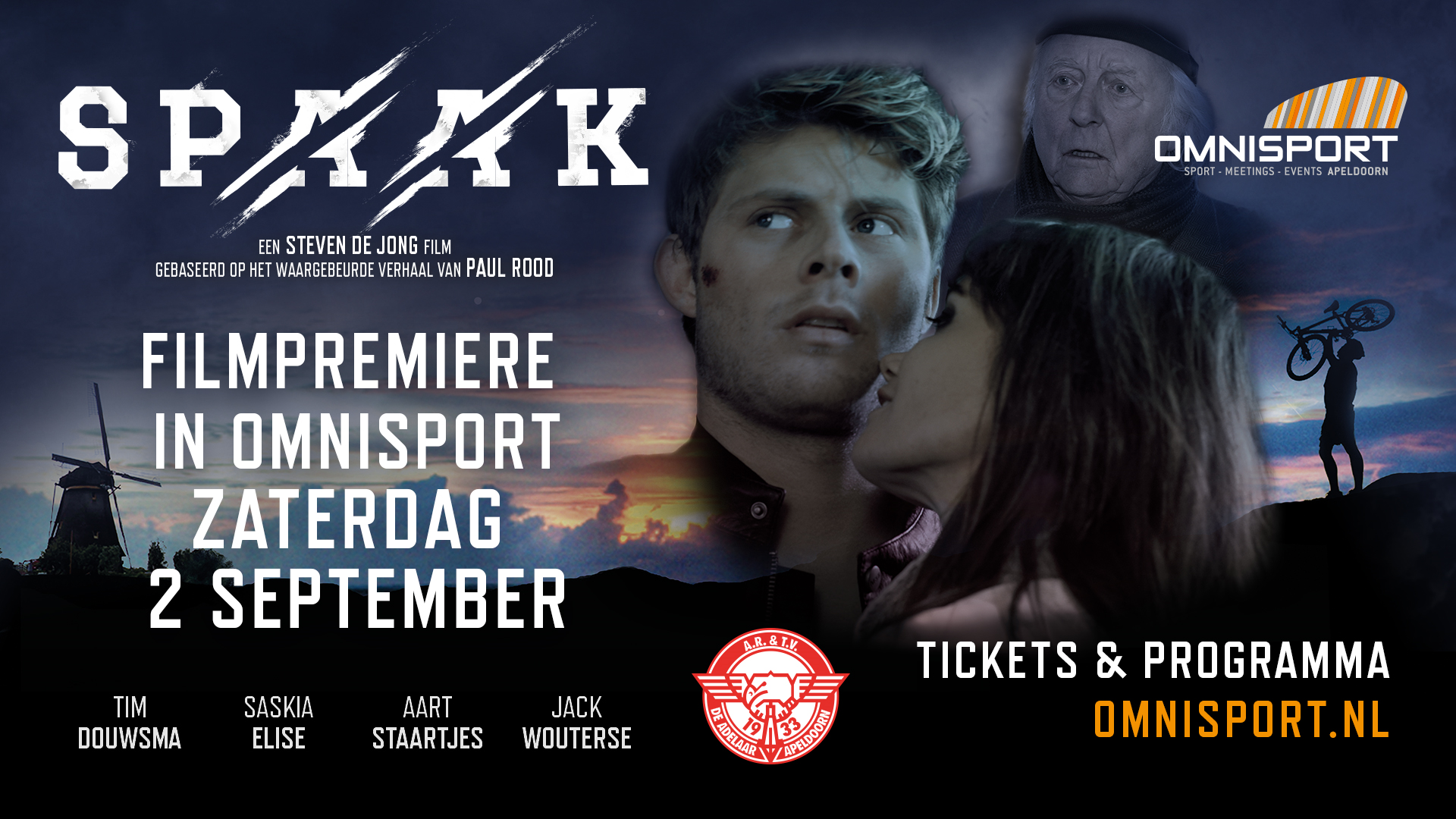 Deelname aan en première van de Nederlandse film “Spaak”